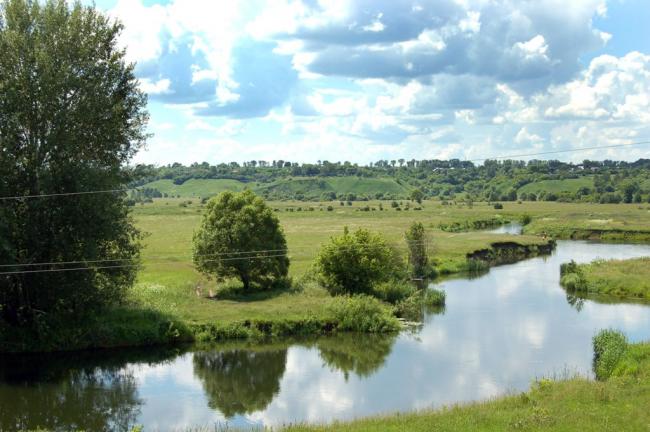 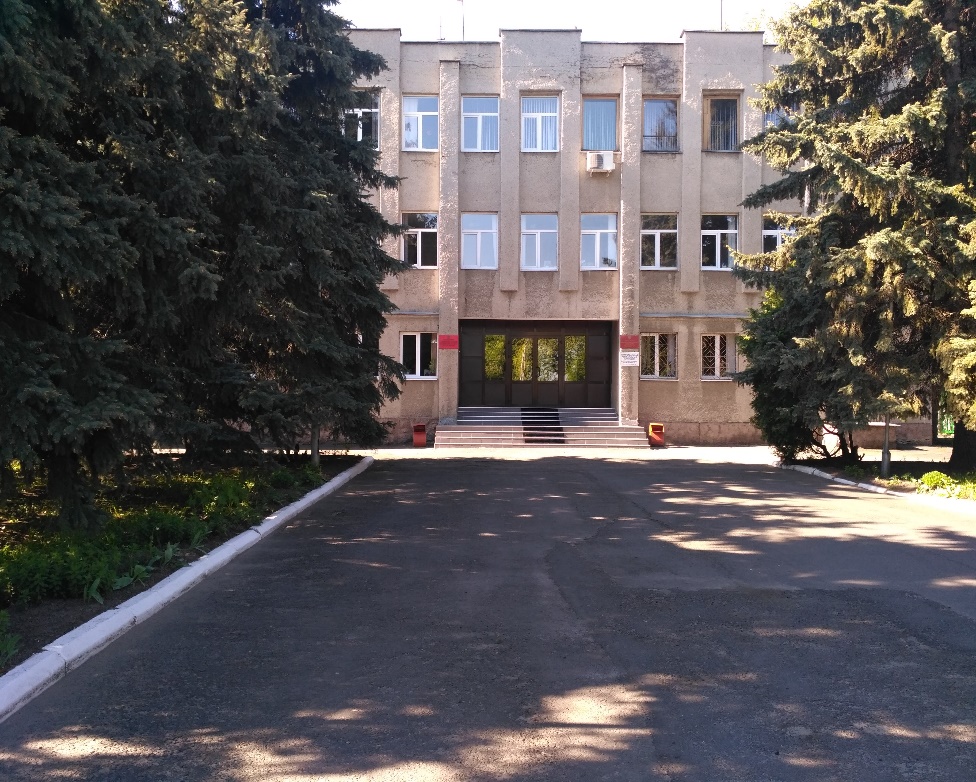 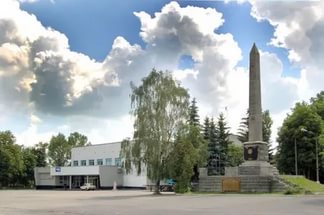 БЮДЖЕТ ДЛЯ ГРАЖДАН
МУНИЦИПАЛЬНОГО РАЙОНА «ДМИТРИЕВСКИЙ РАЙОН» КУРСКОЙ ОБЛАСТИ НА  2023 ГОД И ПЛАНОВЫЙ ПЕРИОД 2024 и 2025 годов к проекту решения Представительного Собрания
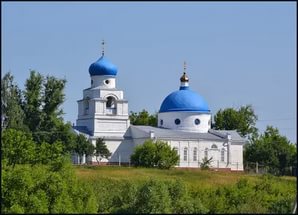 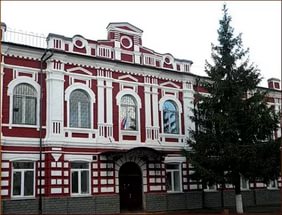 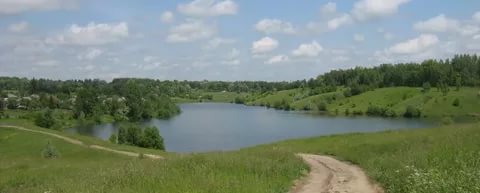 Уважаемые жители Дмитриевского района Курской области!
Предлагаем вашему вниманию бюджет для граждан, в котором кратко и доступно отражены основные параметры бюджета муниципального района «Дмитриевский район» на 2023 год и на плановый период 2024 и 2025 годов.
 «Бюджет для граждан» познакомит Вас с положениями основного финансового документа Дмитриевского  муниципального района – решения Представительного Собрания Дмитриевского района Курской области «О бюджете муниципального района «Дмитриевский район» Курской области на 2023 год и на плановый период 2024 и 2025 годов». А также с основными понятиями используемые в бюджетном процессе.          Представленная информация предназначена для широкого круга пользователей и будет интересна и полезна для всех, так как бюджет затрагивает интересы каждого жителя Дмитриевского района.         Граждане – и как налогоплательщики, и как потребители общественных благ – должны быть уверены в том, что передаваемые ими в распоряжение государства средства используются прозрачно и эффективно, приносят конкретные результаты как для общества в целом, так и для каждой семьи, для каждого человека.         Мы постарались в доступной и понятной для граждан форме показать понятия и основные параметры бюджета района.
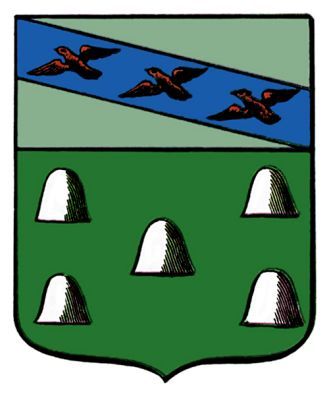 Зачем гражданину нужна информация о бюджете???
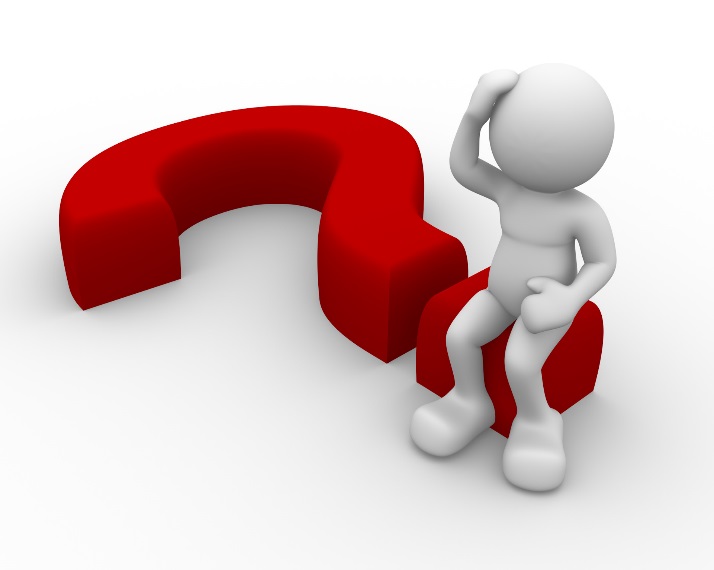 Для того чтобы знать:

               1.Как бюджетные процессы влияют на каждого гражданина и страну в целом.
2. Как используются передаваемые гражданином в распоряжение государства средства и какие результаты от этого получает конкретный человек и общество в целом. 
3. Как возможно контролировать и влиять на
бюджетные процессы.
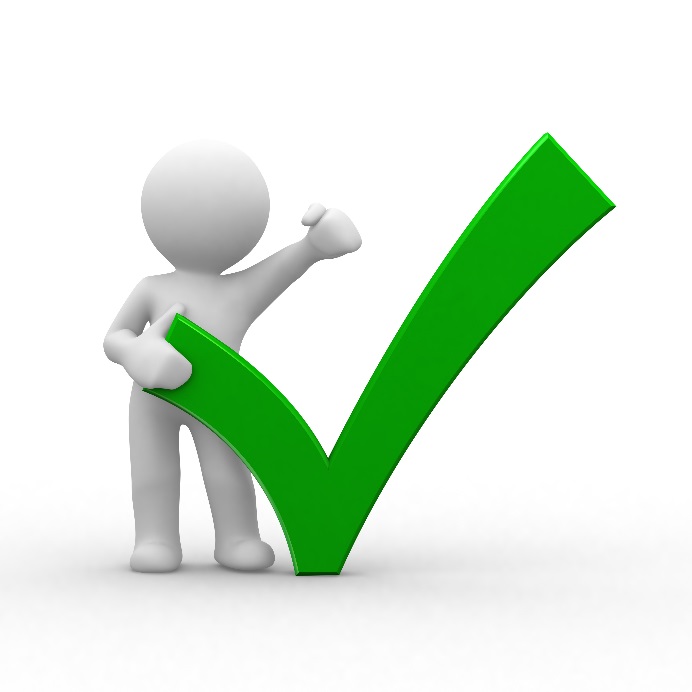 Информация о Дмитриевском районе
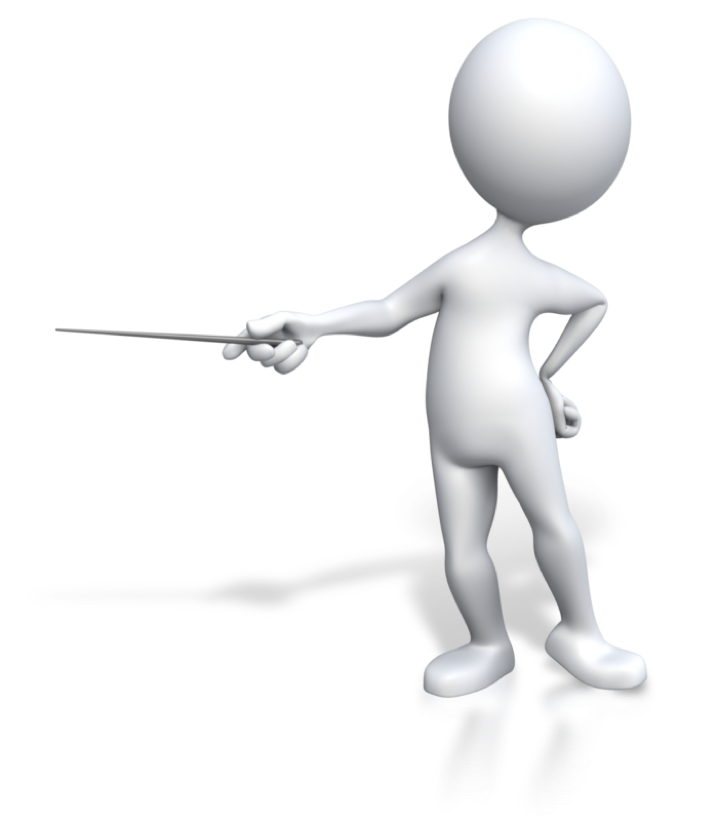 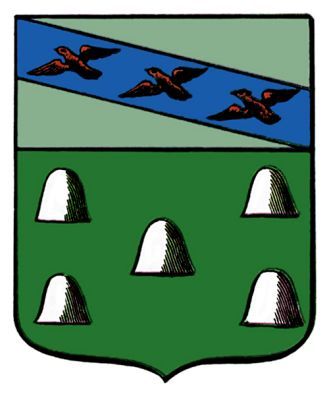 Дми́триевский район — административно-территориальная единица в Курской области России. В границах района образован одноимённый муниципальный район.

         Административный центр — город Дмитриев.

Район образован в 1928 году в составе Льговского округа Центрально-Чернозёмной области. В 1934 году вошёл в состав вновь образованной Курской области.
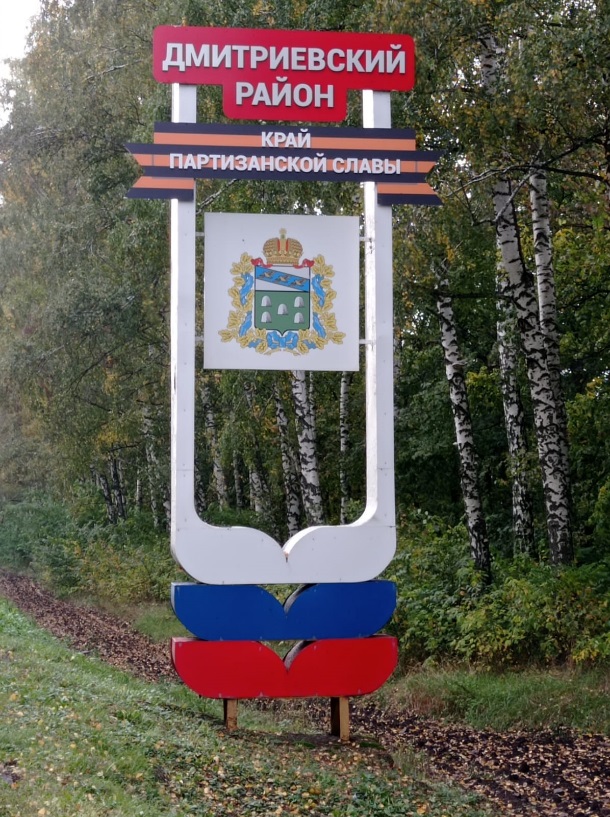 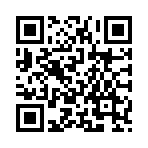 Дмитриевский район –  расположен в северо-западной части Курской области и является её составной частью.
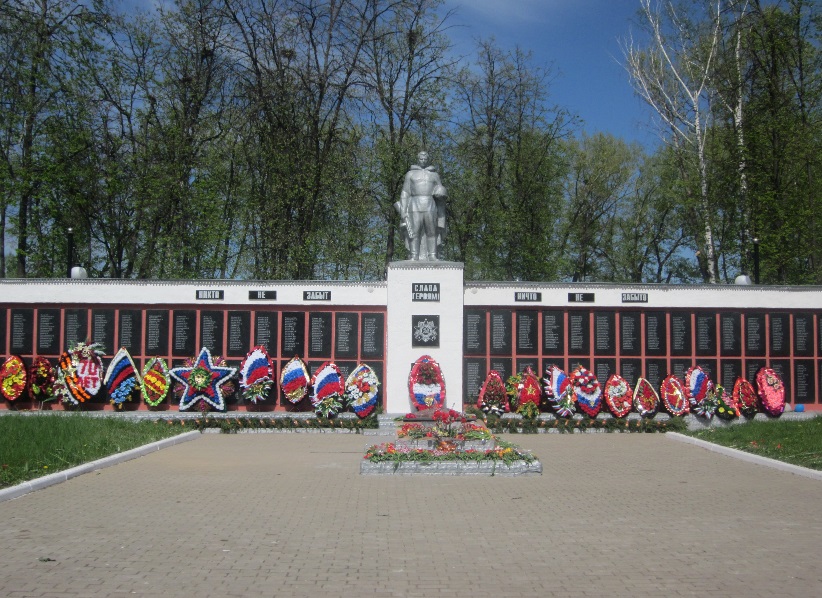 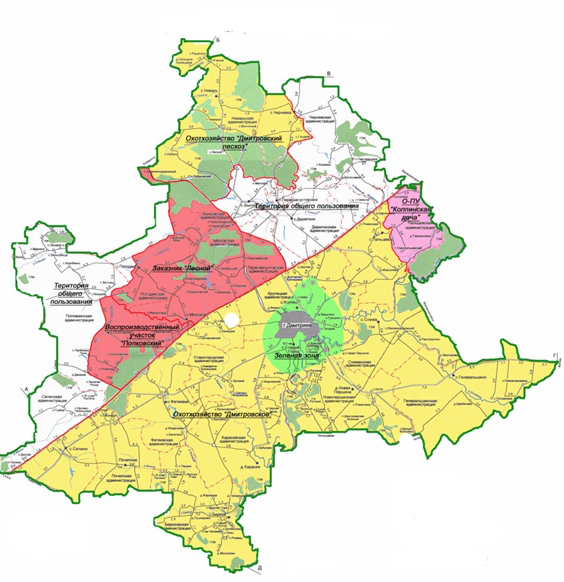 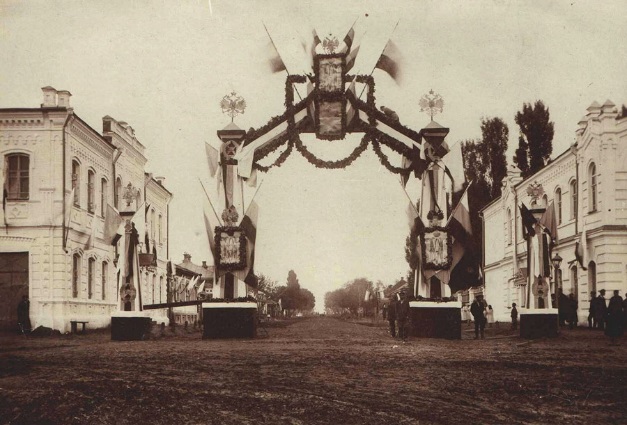 Территория Дмитриевского района-1270 кв. км.
Численность населения-13,3 тыс. чел.
В Дмитриевском районе:
124  населенных пунктов,
9 муниципальных образований, 
из них:
1 муниципальный район
1 городское поселение
7 сельских поселений
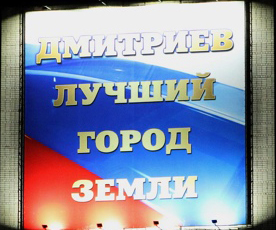 Социально-экономические показатели
Показатели численности населения
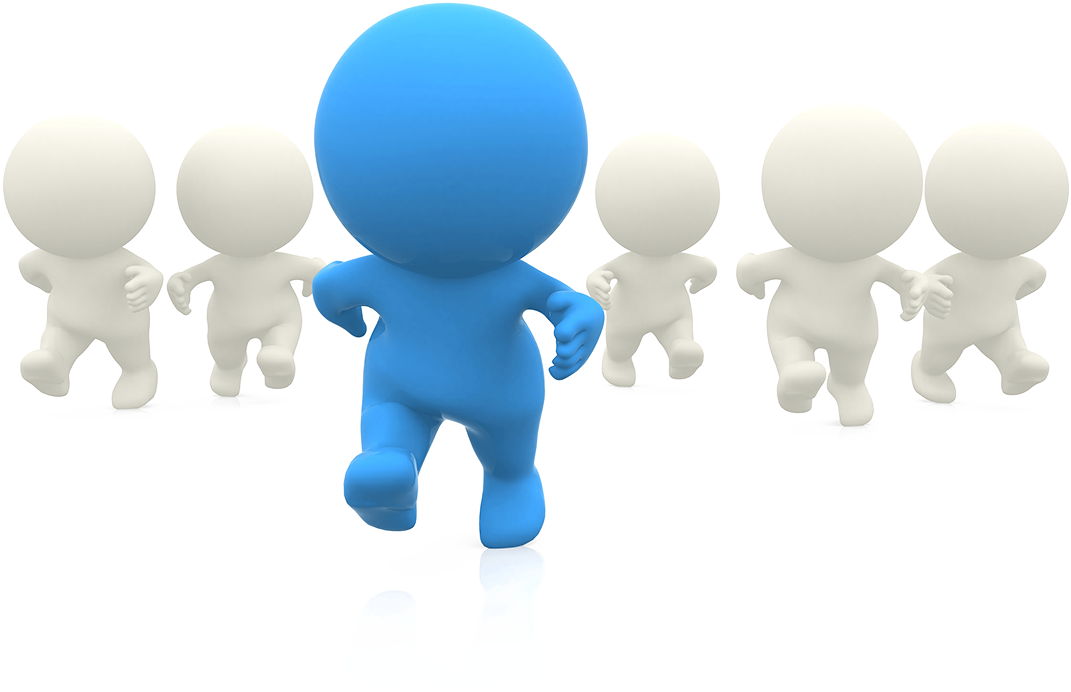 Крупные предприятия Дмитриевского района
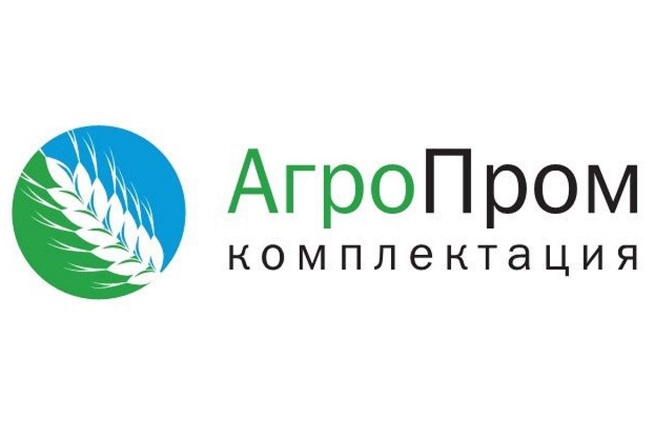 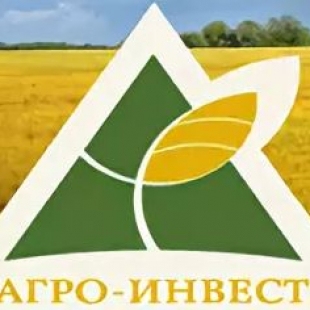 ЗАО ДмитриевАгроИнвест
ООО Агропромкомплектация Курск
Численность работников 169 чел.
Средняя заработная плата на 1 работника- 
36 945,27 рублей.
Численность работников 338 чел.
Средняя заработная плата на 1 работника-58895,6 рублей.
ООО Агрокультура
ООО Неварь
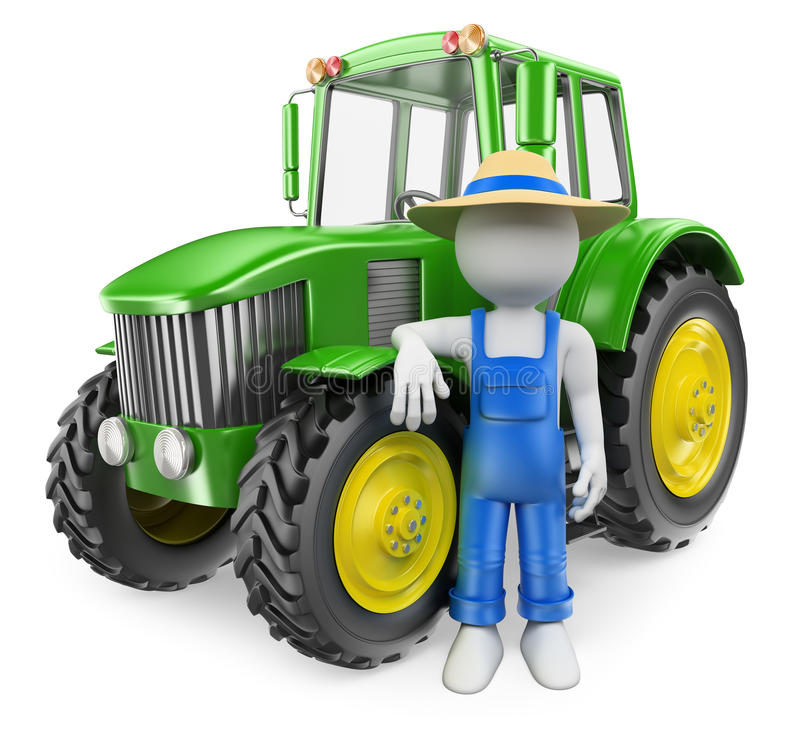 Численность работников 125 чел.
Средняя заработная плата на 1 работника-51 865,3 рублей.
Численность работников 99 чел.
Средняя заработная плата на 1 работника- 53 343,43 рублей.
Социально-экономические показатели
Объем реализации сельскохозяйственной продукции собственного производства сельскохозяйственными организациями, тыс.руб.
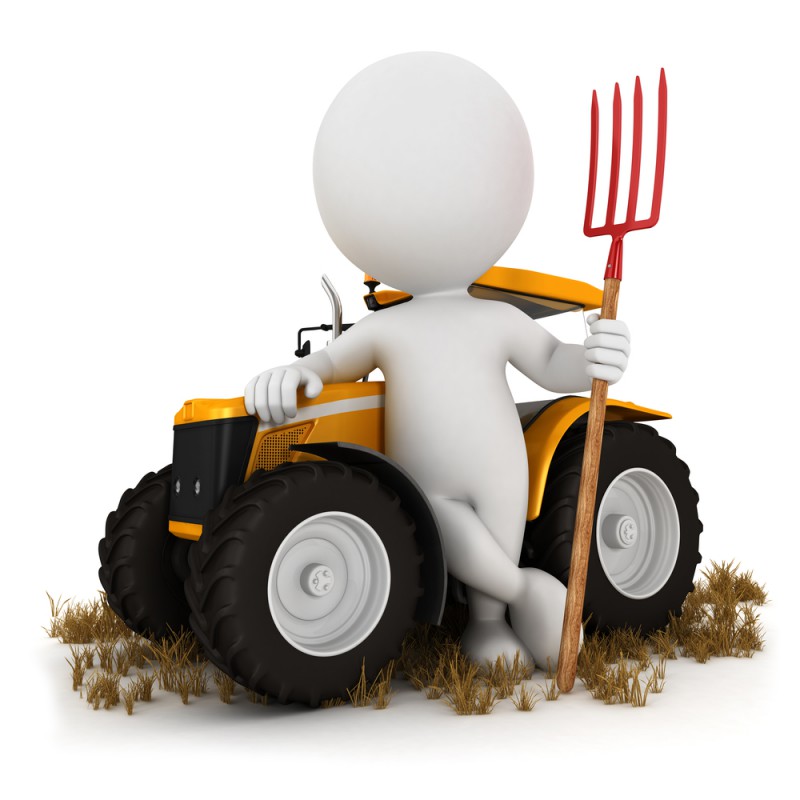 Социально-экономические показатели
Среднемесячная номинальная начисленная заработная плата работников
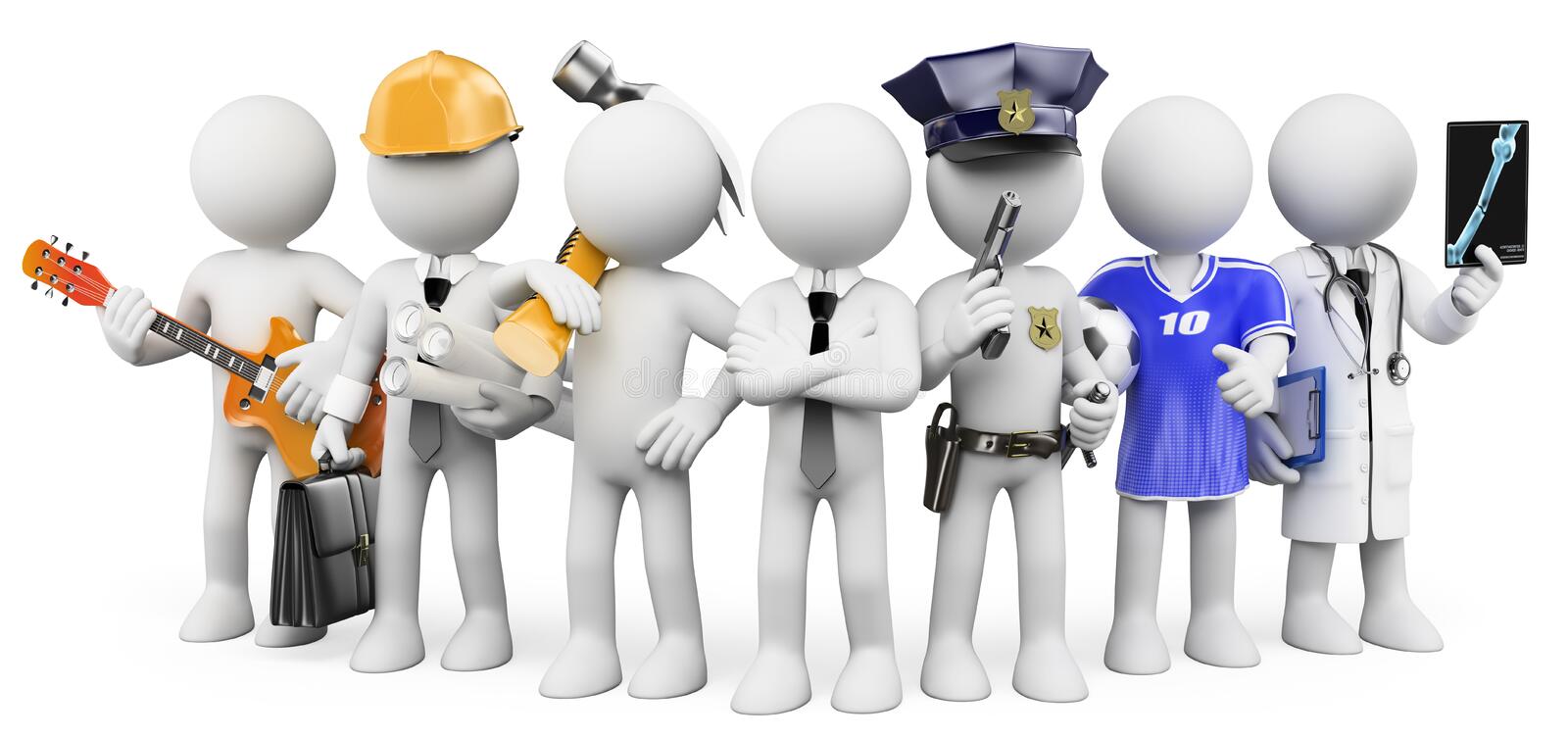 Социально-экономические показатели
Численность работающих, чел.
Среднемесячная заработная плата одного работающего, (в тыс. рублей)
Фонд оплаты труда, (в тыс. рублей)
Экономические показатели
Оборот розничной  торговли  (в тыс. руб.)
Оборот  общественного  питания (в тыс. руб.)
Объем платных услуг (в тыс. руб.)
Участие граждан в бюджетном процессе
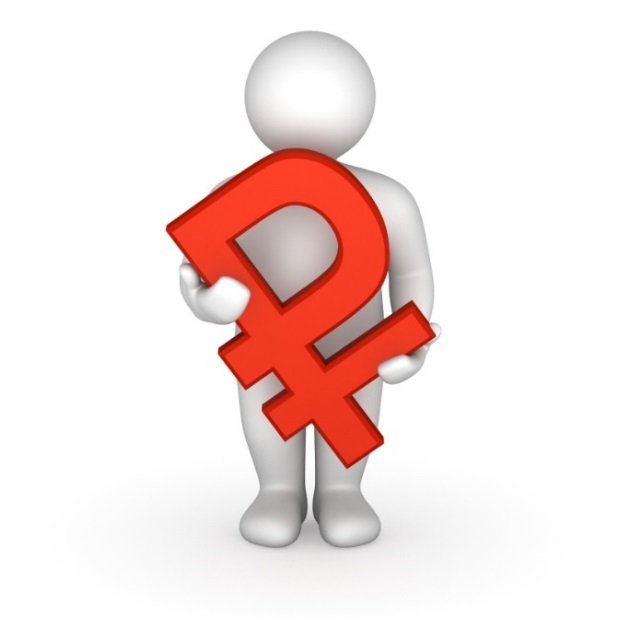 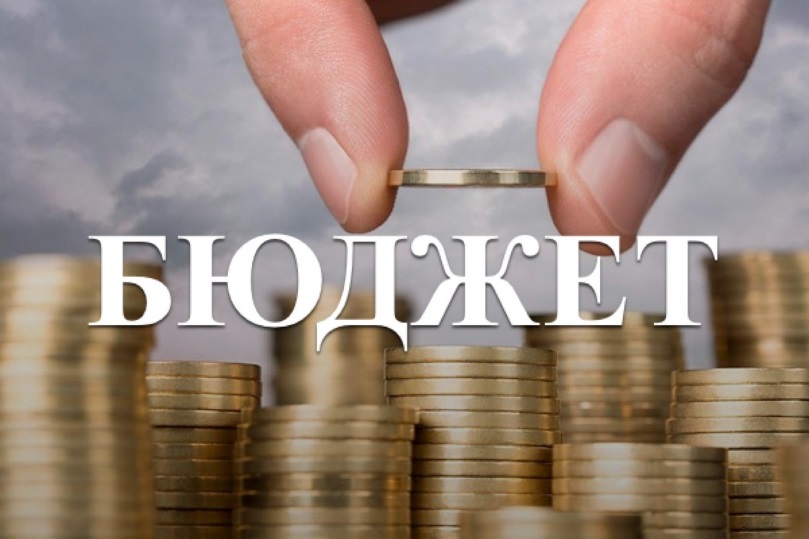 Гражданин как налогоплательщик
помогает формировать доходную часть бюджета
Гражданин как получатель
 социальных гарантий

Получает социальные выплаты (образование, жилищно-коммунальное хозяйство, культура, физическая культура и спорт, социальные льготы и другие направления социальных гарантий населению) - расходная часть бюджета
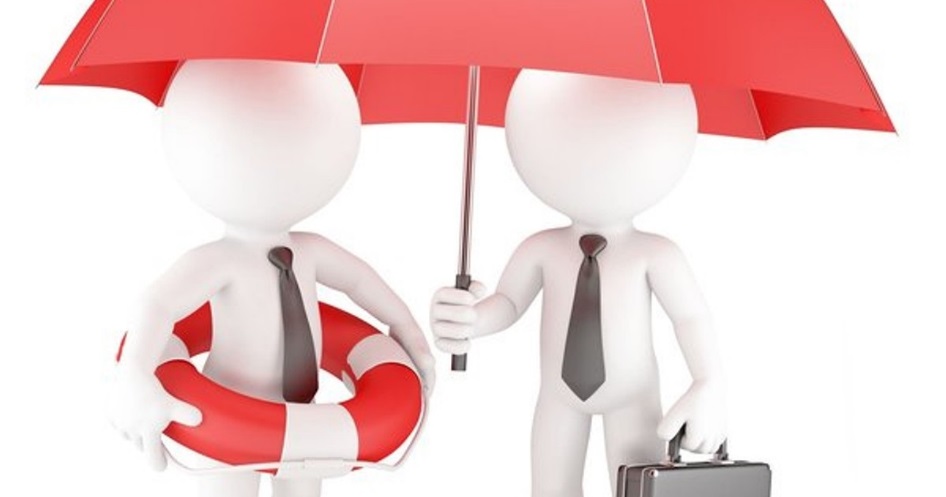 Возможность влияние граждан на состав бюджета
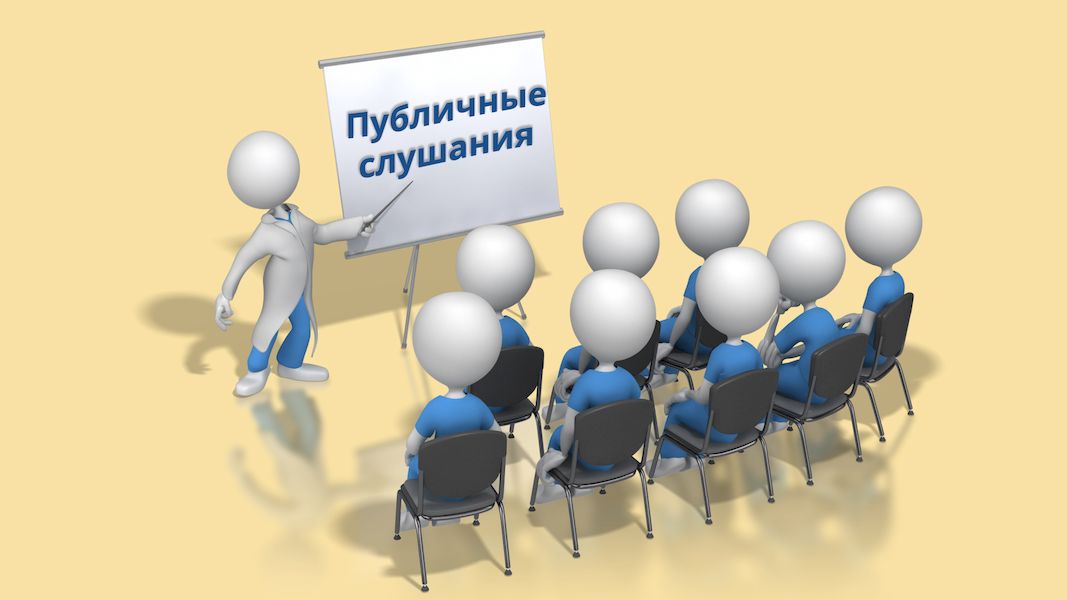 Участие в публичных обсуждениях по объектам благоустройства территории (сходы жителей, опросы в информационной сети)
Участие в публичных слушаниях проекта решения на очередной финансовый год (проходят осенью)
Участие в публичных слушаниях проекта решения по отчету об исполнении бюджета (проходят весной)
Основные термины
ГЛОССАРИЙ
Бюджет
Форма образования и расходования денежных средств, предназначенных для финансового обеспечения задач и функций государства и местного самоуправления.
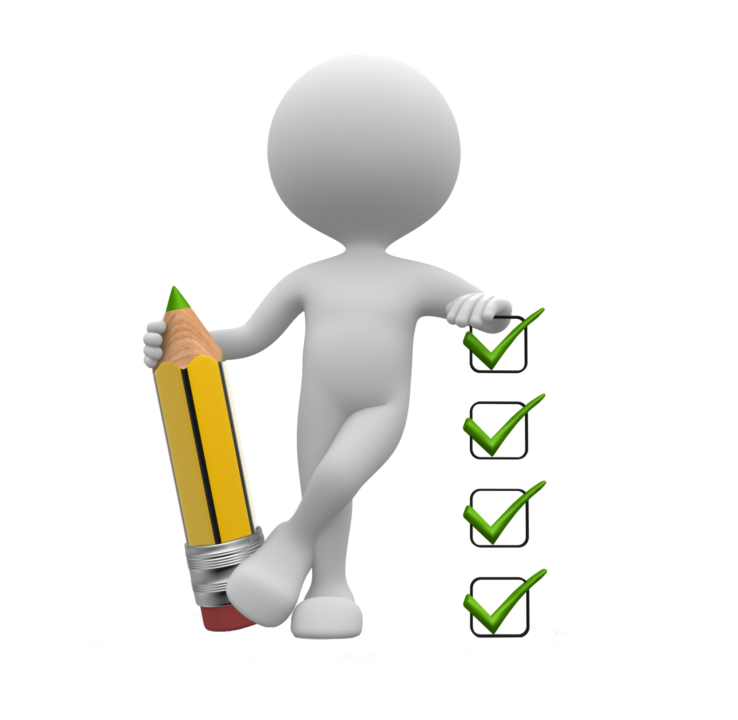 Расходы
Доходы
Выплачиваемые из бюджета
денежные средства
Поступающие в бюджет денежные средства
Профицит
Дефицит
ГЛОССАРИЙ
Дефицит и профицит
Дефицит бюджета - превышение расходов бюджета над его доходами. При превышении расходов над доходами принимается решение об источниках покрытия дефицита (например, использовать накопившиеся остатки средств на счёте бюджета, взять в долг при отсутствии остатков средств на счёте бюджета). При дефицитном бюджете растёт долг и (или) снижаются остатки средств бюджета (накопления).
Профицит бюджета – превышение доходов бюджета над его расходами. При превышении доходов над расходами принимается решение, как их использовать (например, накапливать резервы-остатки средств на счёте бюджета, погашать долг). При профиците бюджета снижается долг и (или) растут остатки средств (накопления).
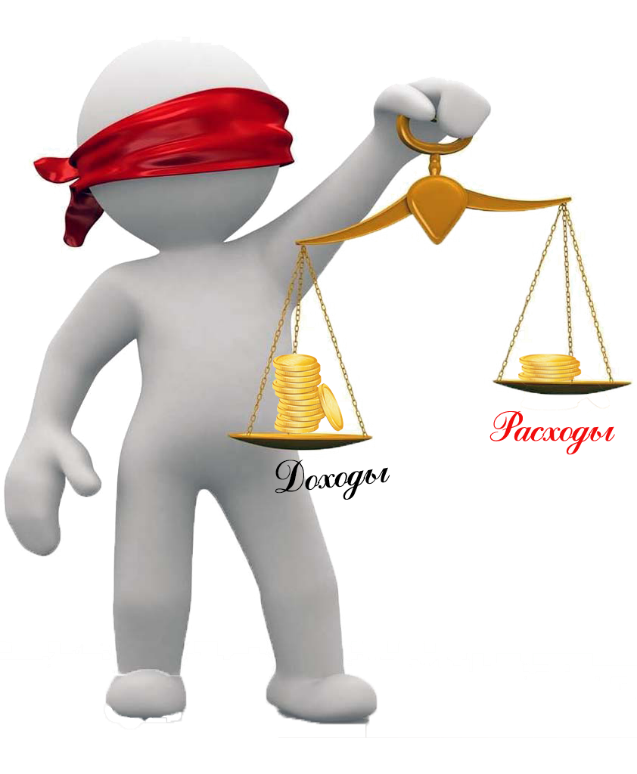 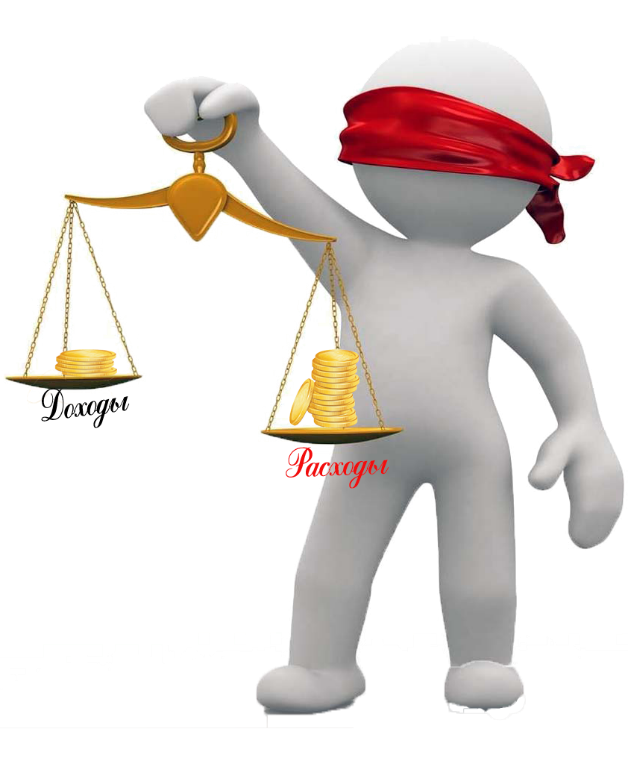 ГЛОССАРИЙ
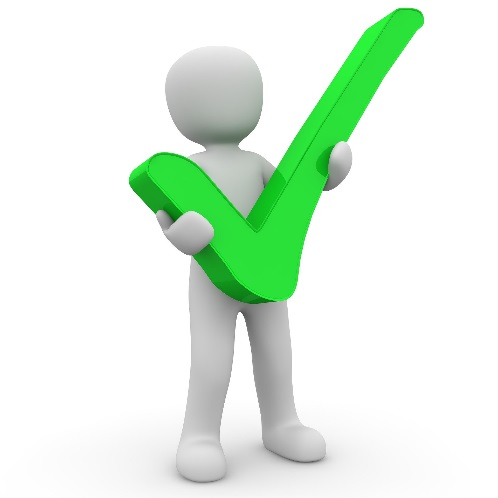 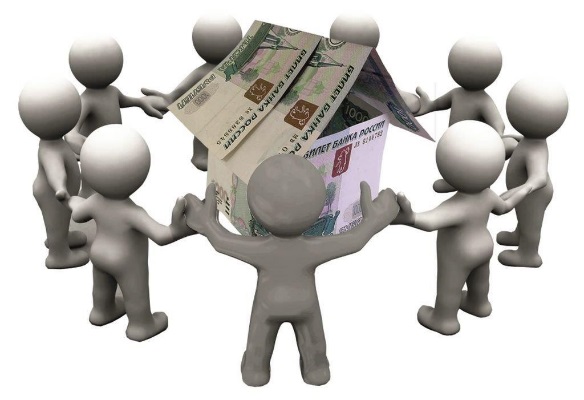 Межбюджетные трансферты 
Денежные средства, перечисляемые из одного бюджета бюджетной системы Российской Федерации другому.
Субвенции 
Предоставляются на финансирование «переданных» другим публично-правовым образованием полномочий.

 Аналогия в семейном бюджете: вы даете своему ребёнку «карманные деньги» и посылаете в магазин купить продукты (по списку).
Дотации
 Предоставляются на безвозмездной и безвозвратной основе без определения конкретной цели их использования. 

Аналогия в семейном бюджете: вы даете своему ребёнку «карманные деньги».
Субсидии 
Предоставляются на условиях долевого софинансирования расходов других бюджетов.

Аналогия в семейном бюджете: вы «добавляете» деньги для того, чтобы Ваш  ребёнок купил себе новый телефон (а остальные он накопил сам).
ГЛОССАРИЙ
Муниципальная программа  – это документ муниципального планирования, представляющий собой комплекс взаимоувязанных мероприятий и инструментов, реализуемых органами местного самоуправления в целях достижения целей и задач социально-экономического развития муниципального образования в определенной сфере деятельности.
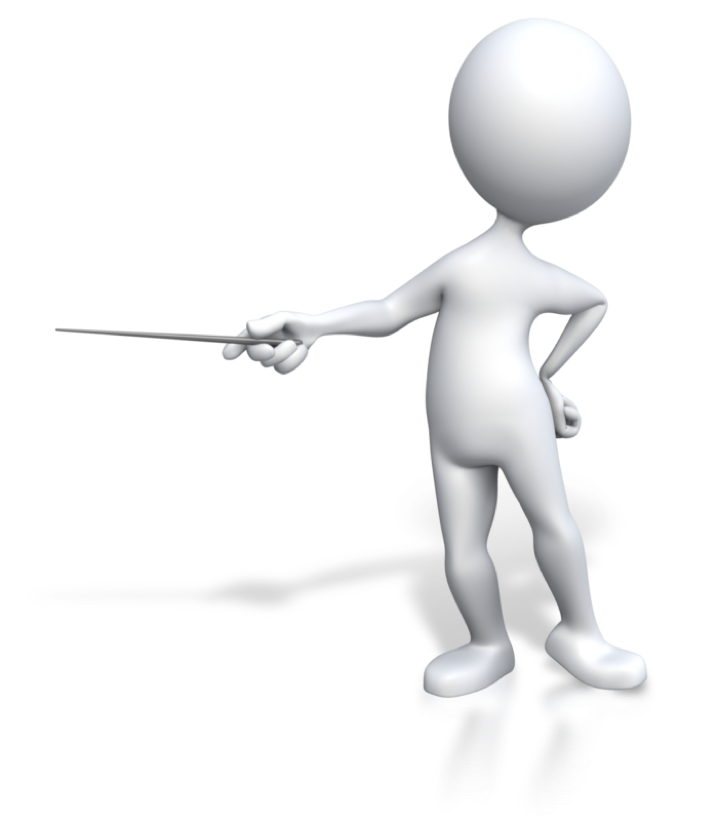 Муниципальный долг- 
сумма задолженностей муниципального 
образования, в которую входят непогашенные долговые обязательства( т.е. кредитов, муниципальных ценных бумаг) и проценты по ним, принятые на себя районом.
Бюджетная система РФ -
основанная на экономических отношениях и государственном устройстве Российской Федерации, регулируемая законодательством Российской Федерации совокупность федерального бюджета, бюджетов субъектов Российской 
Федерации, местных бюджетов и бюджетов государственных внебюджетных фондов.
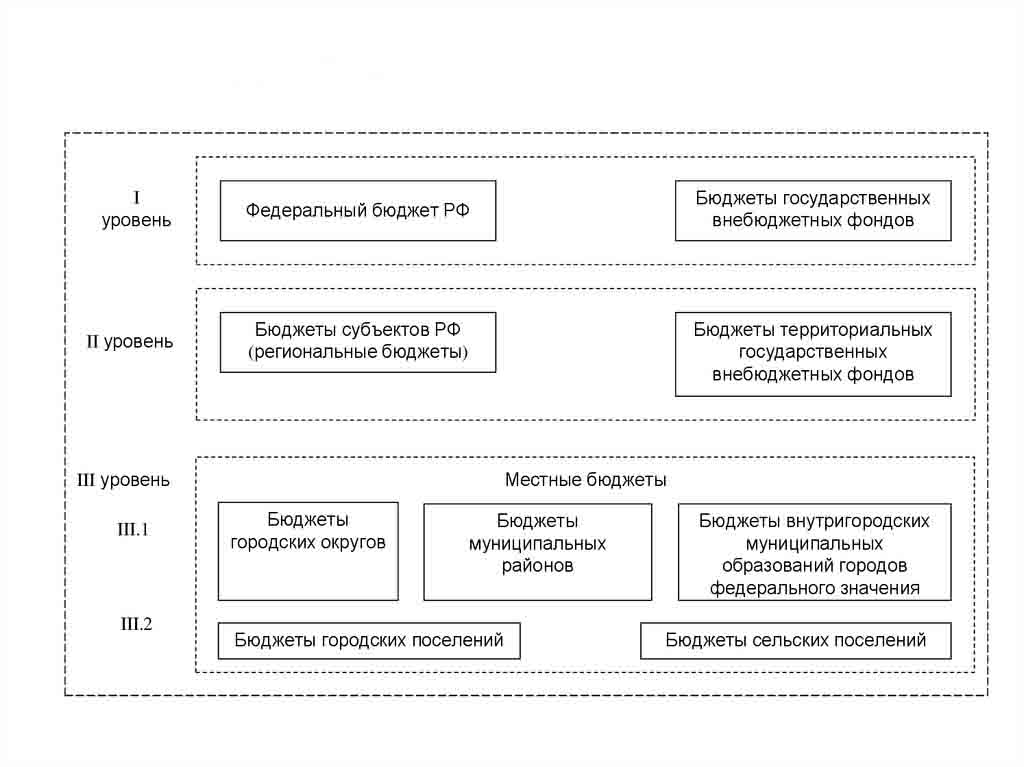 Какие бюджеты формируются
      на территории Дмитриевского района?
Кто управляет и распоряжается
бюджетом?
Консолидированный бюджет
Дмитриевского района:
Участники
бюджетного процесса:
Глава района
Бюджет муниципального района «Дмитриевский район»
Представительное 
Собрание
Бюджеты городского и сельских поселений
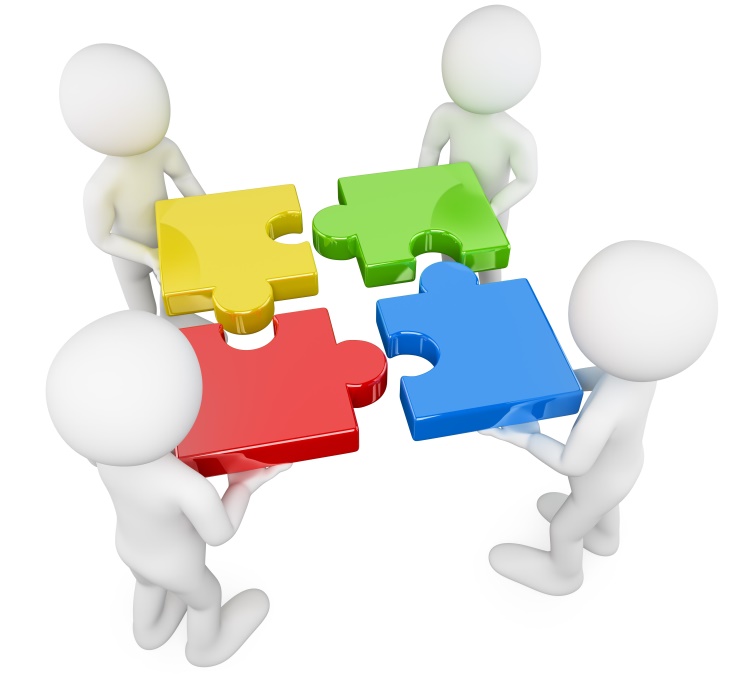 Администрация района, 
структурные
подразделения
администрации района
Ревизионная комиссия Дмитриевского района
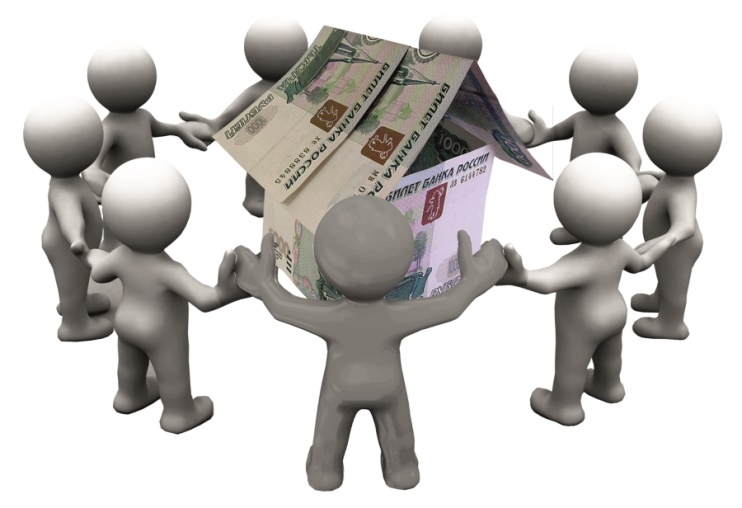 Учреждения
Главные
администраторы
доходов
Главные
Распорядители средств
Принципы бюджетной системы
1. Единства бюджетной системы РФ;
   2. Разграничения доходов и расходов между уровнями бюджетной системы РФ;
   3.Самостоятельности бюджетов;
   4. Равенства бюджетных прав субъектов РФ, муниципальных образований;
   5. Принцип полноты отражения доходов, расходов и источников финансирования дефицита бюджетов;
   6. Сбалансированности бюджета;
   7. Принцип результативности и эффективности использования бюджетных средств;
   8. Общего (совокупного) покрытия расходов бюджетов;
   9. Принцип прозрачности (открытости);
   10. Принцип подведомственности расходов бюджетов;
   11. Достоверности бюджета;
   12. Принцип единства кассы;
   13. Адресности и целевого характера бюджетных средств.
Принцип открытости
Обеспечение доступа к информации, размещенной в информационно-телекоммуникационной сети "Интернет" на едином портале бюджетной системы Российской Федерации
Стабильность и (или) преемственность бюджетной классификации     Российской Федерации, а также обеспечение сопоставимости показателей бюджета отчетного, текущего и очередного финансового года (очередного финансового года и планового периода)
Открытость бюджетных данных
 муниципального района «Дмитриевский район»
Открытость бюджетных данных:
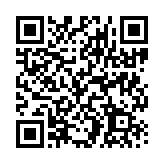 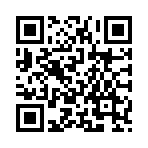 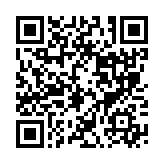 Сайт единой
информационной системы
в сфере закупок
zakupki.gov.ru

- Информация о
муниципальных закупках в
единой информационной
системе
- Заказчики, поставщики,
муниципальные
контракты, планы закупок
и экономия по результатам
конкурентных процедур
- Электронные площадки
Сайт муниципального образования"Дмитриевский район  «dmitriev.rkursk.ru»

-Актуальная
информация об
исполнении бюджета
-Бюджет для граждан
-Нормативная правовая база
- Опросы граждан
Газета 
«Дмитриевский вестник»

Публикация
муниципальных
правовых актов
органов местного
самоуправления
Бюджетный процесс
Бюджетный процесс - представляет собой деятельность по составлению проекта
бюджета, его рассмотрению, утверждению, исполнению,
составлению отчета об исполнении и его утверждению.
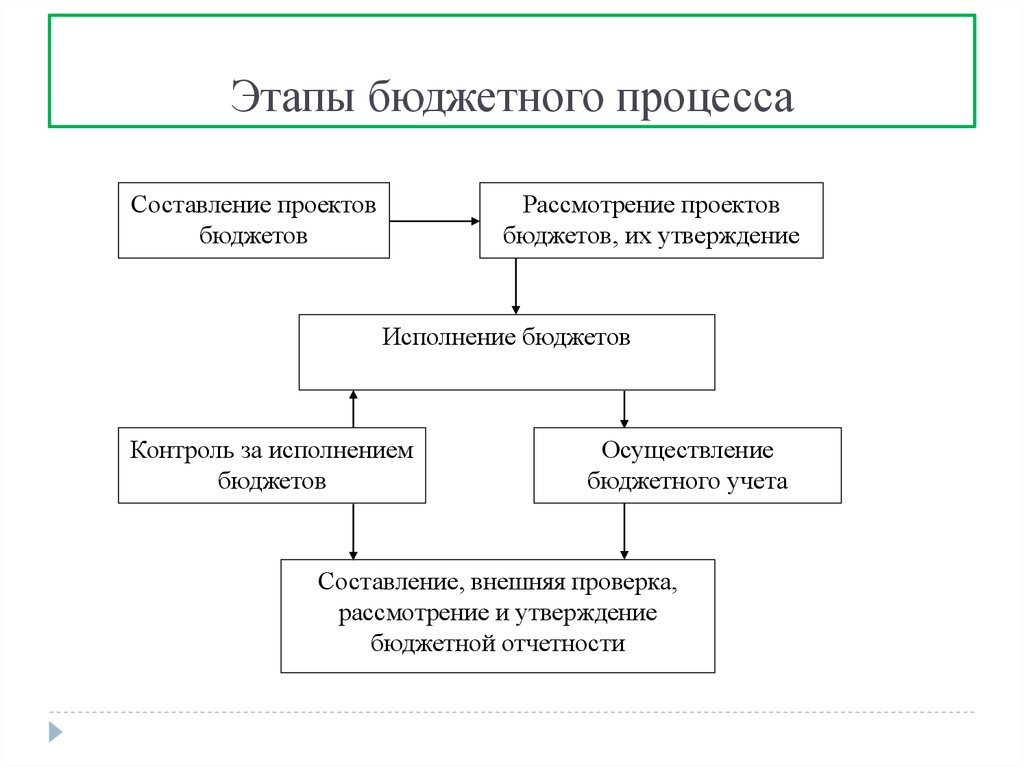 Этапы планирования бюджета Дмитриевского района
Составление и утверждение местного бюджета - сложный и многоуровневый процесс, основанный на правовых нормах. Формирование, рассмотрение и утверждение местного бюджета
происходит ежегодно.
Проект местного бюджета составляется на основе прогноза социально-экономического развития Дмитриевского района, в целях финансового обеспечения расходных обязательств. Проект бюджета МО «Дмитриевский район» составляется и утверждается сроком на три года (очередной финансовый год и плановый период).
Составление проекта бюджета. До начала составления проекта местного бюджета принимается нормативно-правовой акт, в котором определяются ответственные исполнители, порядок и сроки работы над документами и материалами, необходимыми для составления проекта местного бюджета. Непосредственное составление местного бюджета осуществляет финансовое управление Администрации Дмитриевского района Курской области. Проект местного бюджета представляется на рассмотрение в Представительное Собрание Дмитриевского района Курской области не позднее 15 ноября текущего года.
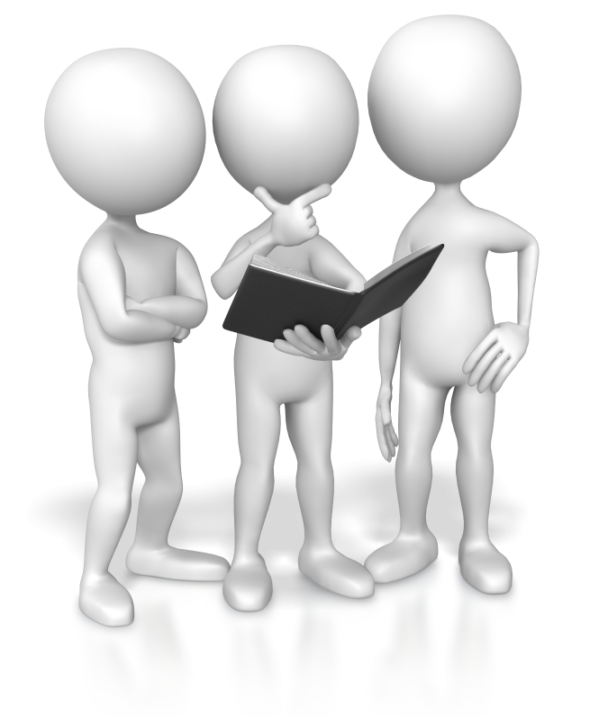 Рассмотрение проекта бюджета. Глава муниципального района не позднее 15 ноября текущего года вносит на рассмотрение Представительного Собрания Дмитриевского района Курской области проект решения о местном бюджете на 2023 год и плановый период 2024 и 2025 годов. Проект местного бюджета рассматривается депутатами в двух чтениях. Перед первым чтением проходят публичные
слушания.
Утверждение бюджета. Решение о местном бюджете на очередной финансовый год и на плановый период утверждается Представительным Собранием Дмитриевского района Курской области и направляется Главе муниципального района для подписания и обнародования.
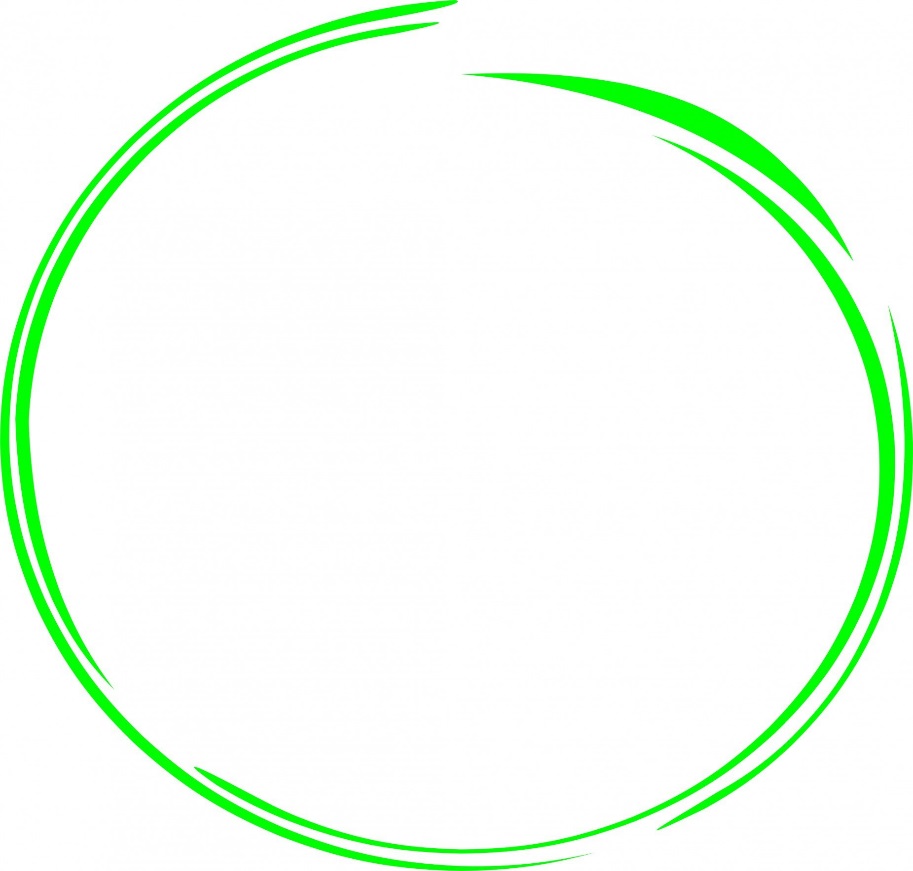 1
Послании Президента РФ Федеральному Собранию
На чем основано составление местного бюджета
2
Основных направлениях бюджетной политики и налоговой политике
3
Прогнозе социально-экономического развития муниципального образования
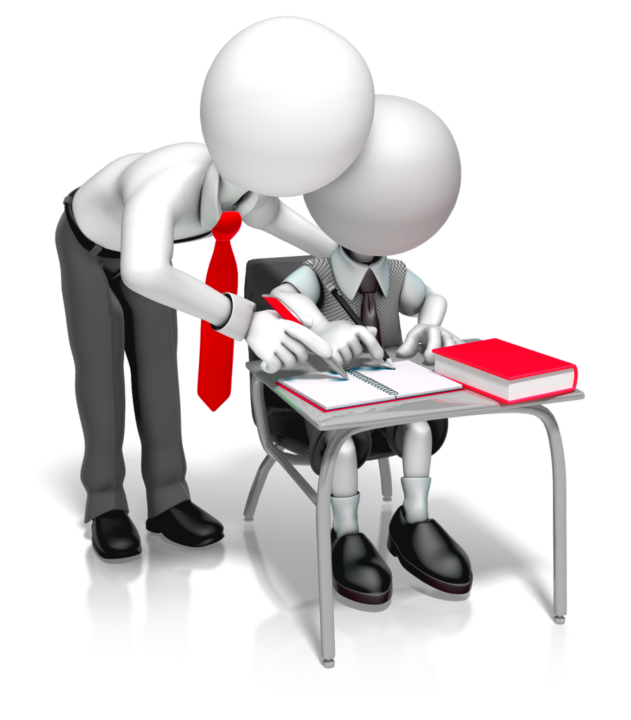 4
Муниципальных программах
Ведомственных целевых программах и планах мероприятий по непрограммным расходам местного бюджета
5
Основные задачи и направления бюджетной политики МО «Дмитриевский района на 2023-2025 годы»
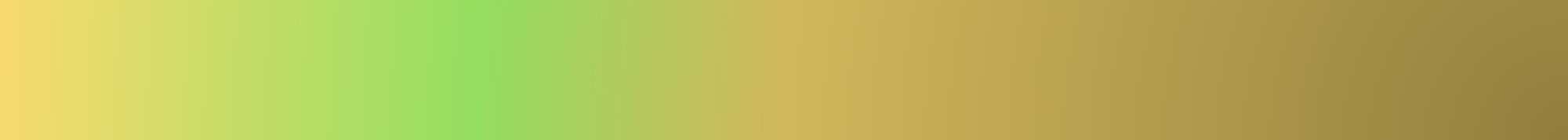 Обеспечение устойчивости и 
сбалансированности бюджета
реализации национальных проектов, предусмотренных Указом Президента РФ от 07.05.2018 № 204 «О национальных целях и стратегических задачах развития РФ на период до 2024 года»
формирование стабильной доходной базы
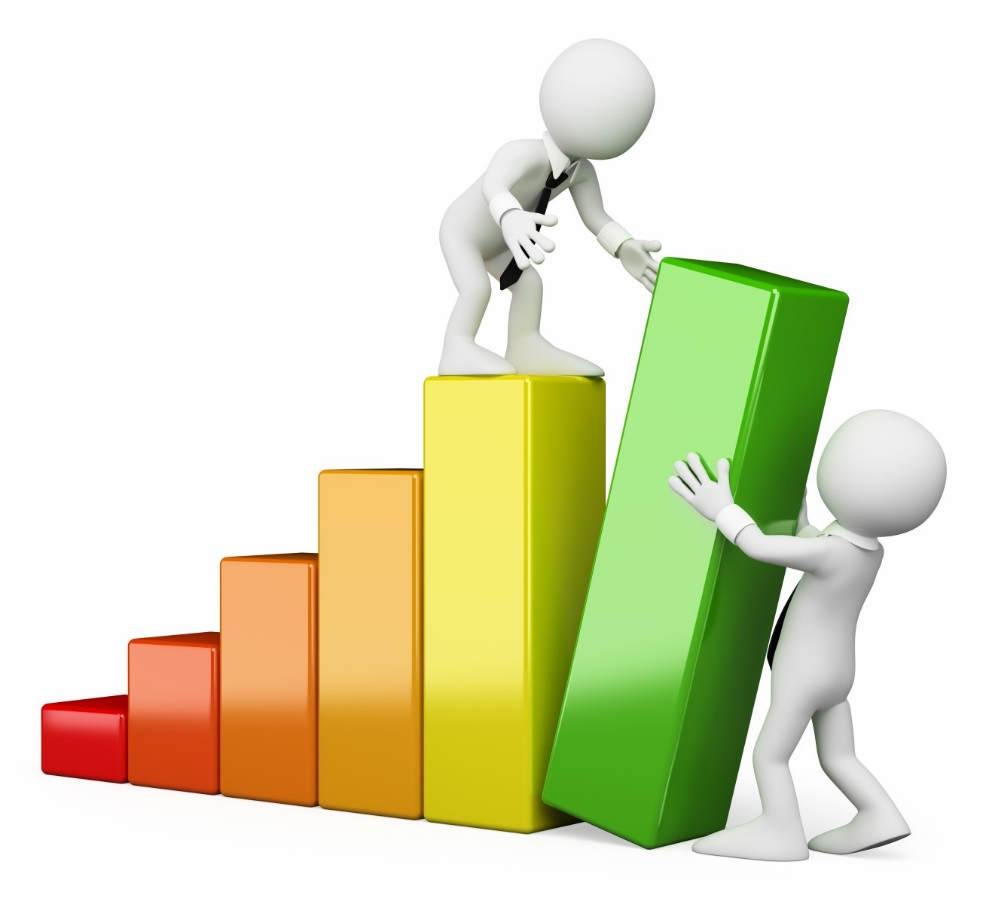 сокращение объема дефицита бюджета района
сохранение социальной направленности бюджета
увеличение объема бюджетных средств,
направляемых на развитие района
Основные характеристики бюджета МР «Дмитриевский район»
Всего на 2023 год доходы бюджета муципального района спрогнозированы в объеме 
   499 625 073,00  рублей,  в 2024 году -389 517 466,00 рублей, в 2025 году- 379 416 911,00 рублей 
	Расходы бюджета муниципального района на очередной финансовый период определены исходя из  ожидаемого исполнения бюджета района за 2022 год.  Соответственно, главная задача при формировании бюджета состояла в том, чтобы сбалансировать его параметры, выполнив при этом все социальные обязательства.
    Объем бюджетных ассигнований Дорожного фонда муниципального
района в 2023 году спрогнозированы в сумме 46 364 770 рублей;
    Объем бюджетных ассигнований  резервного фонда администрации муниципального района
 в 2023 году  спрогнозирован в сумме 500 000 рублей;
    Верхний предел муниципального долга муниципального района «» на 1
января 2024 года в сумме 0 рублей, в том числе верхний предел долга по муниципальным
гарантиям 0 рублей.
Дефицит бюджета муниципального района в 2023 году прогнозируется в сумме 28 717 000 рублей.
 Одним из источников финансирования дефицита бюджета предусмотрен бюджетный кредит из областного бюджета в сумме 4 500 000  рублей.
Основные параметры проекта бюджета
Основные параметры проекта бюджета
Доходы бюджета МО «Дмитриевский район»
Основные параметры проекта бюджета
Структура расходов бюджета МО «Дмитриевский район»
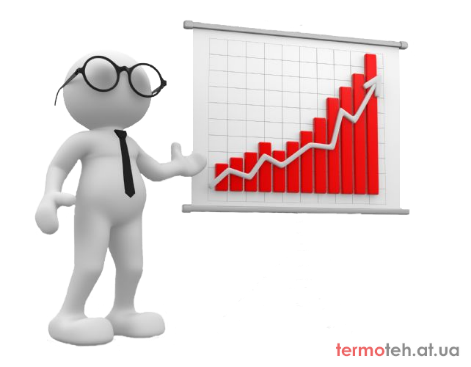 Доходы бюджета
Доходы бюджета
Налоговые доходы
Неналоговые доходы
Безвозмездные поступления
Доходы от использования и продажи имущества, находящегося в муниципальной собственности; платежи при пользовании
природными ресурсами, доходы от оказания платных услуг (работ); платежи в виде штрафов, санкций, за возмещение ущерба.
Поступления от уплаты налогов, установленных
Налоговым кодексом
Российской Федерации
Поступления от других бюджетов бюджетной системы (межбюджетные трансферта),организаций, граждан (кроме налоговых и неналоговых доходов)
Из чего формируется доходная часть бюджета МО «Дмитриевский район»
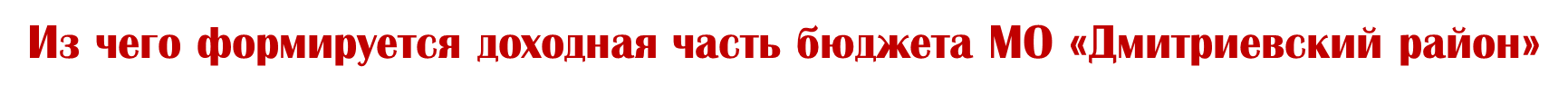 Оценка 2022 год – 135 683,7 тыс. руб.
Прогноз 2023 год –122 084,0 тыс. руб.
Прогноз 2024 год –110 146,4 тыс. руб.
Прогноз 2025 год –116 329,6 тыс. руб.
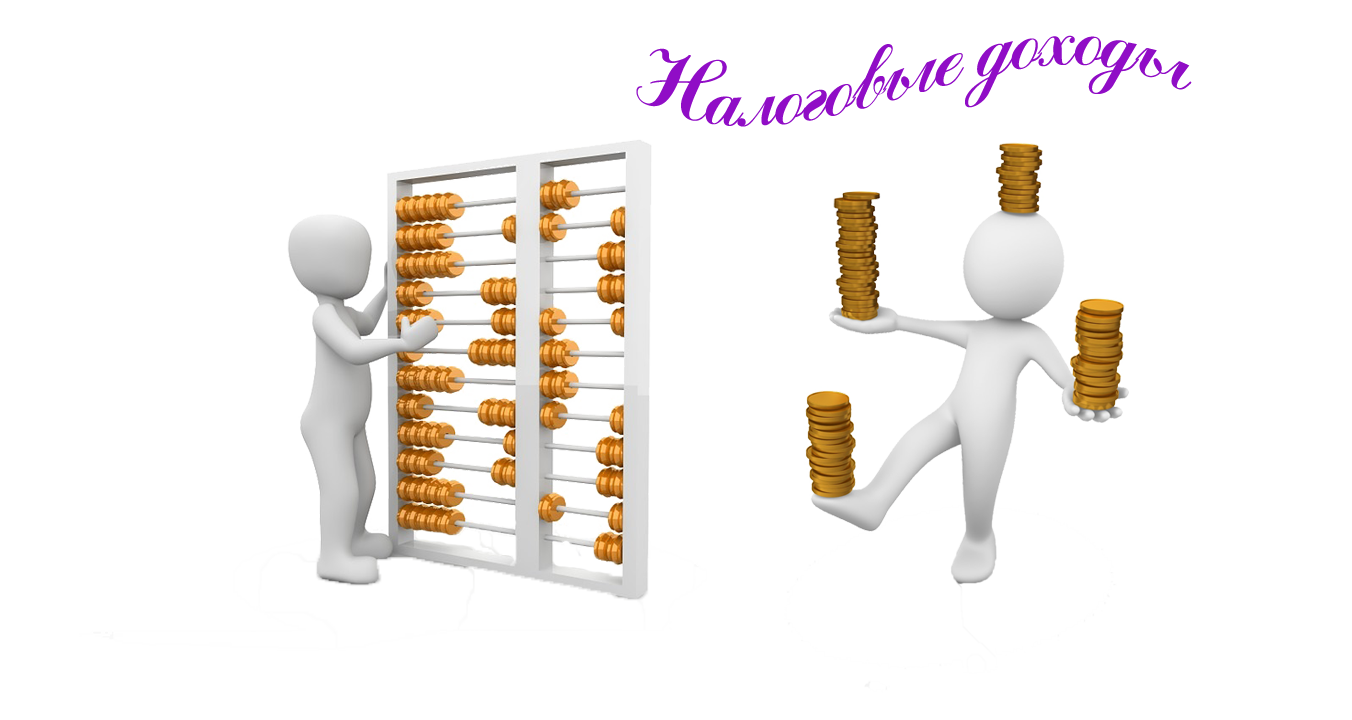 Из чего формируется доходная часть бюджета МО «Дмитриевский район»
Налог на доходы физических лиц
Распределяется между региональным (85%) и местным (15%) бюджетами.
    В муниципальный район подлежат зачислению :

-   налог на доходы физических лиц,     взимаемого на территории городского поселения по нормативу,- 5%;
налог на доходы физических лиц, взимаемого на территории сельских поселений по нормативу,- 13%.
Оценка 2022 год – 119 013,1 тыс. руб.
Прогноз 2023 год –104 532,4 тыс. руб.
Прогноз 2024 год – 91 876,3 тыс. руб.
Прогноз 2025 год – 97 268,0 тыс. руб.
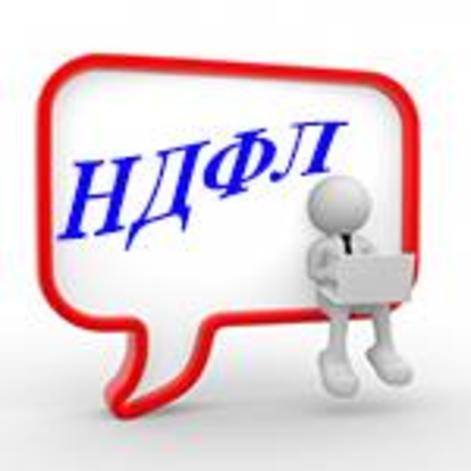 Представительным собранием было принято решение о частичной замене дотации на выравнивание бюджетной обеспеченности дополнительным нормативом отчислений в бюджет муниципального района «Дмитриевский район» Курской области от налога на доходы физических лиц. 
На 2023 год дополнительный норматив  составит  51,07 %.
Из чего формируется доходная часть бюджета МО «Дмитриевский район»
Оценка 2022 год –11 508,5 тыс. руб.
Прогноз 2023 год –11 747,8 тыс. руб.
Прогноз 2024 год – 12 395,2 тыс. руб.
Прогноз 2025 год – 13 110,8 тыс. руб.
Акцизы
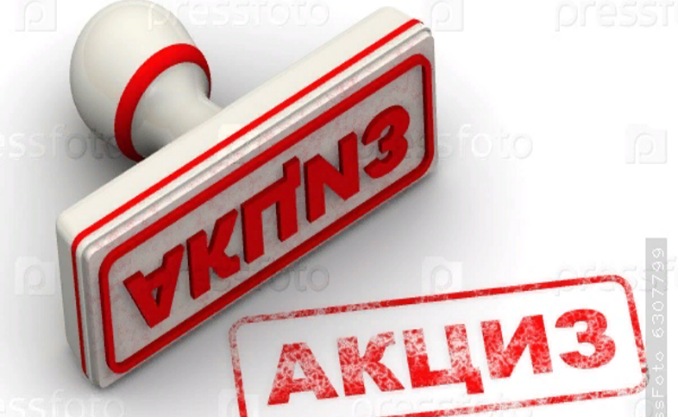 В муниципальный район подлежат зачислению акцизы от нефтепродуктов,- по нормативу 0,3424 процентов.
Из чего формируется доходная часть бюджета МО «Дмитриевский район»
Налог, взимаемый в связи с упрощенной системой налогообложения (УСН)
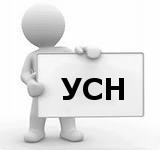 Оценка 2022 год – 1 004,8 тыс. руб.
Прогноз  2023 год – 1 464,1 тыс. руб.
Прогноз  2024 год – 1 525,6 тыс. руб.
Прогноз 2025 год – 1 592,7 тыс. руб.
В муниципальный район подлежат зачислению налоговые доходы от:

налога, взимаемого в связи с применением упрощенной системой налогообложения,-по нормативу 100 процентов.
Из чего формируется доходная часть бюджета МО «Дмитриевский район»
Единый сельскохозяйственный налог
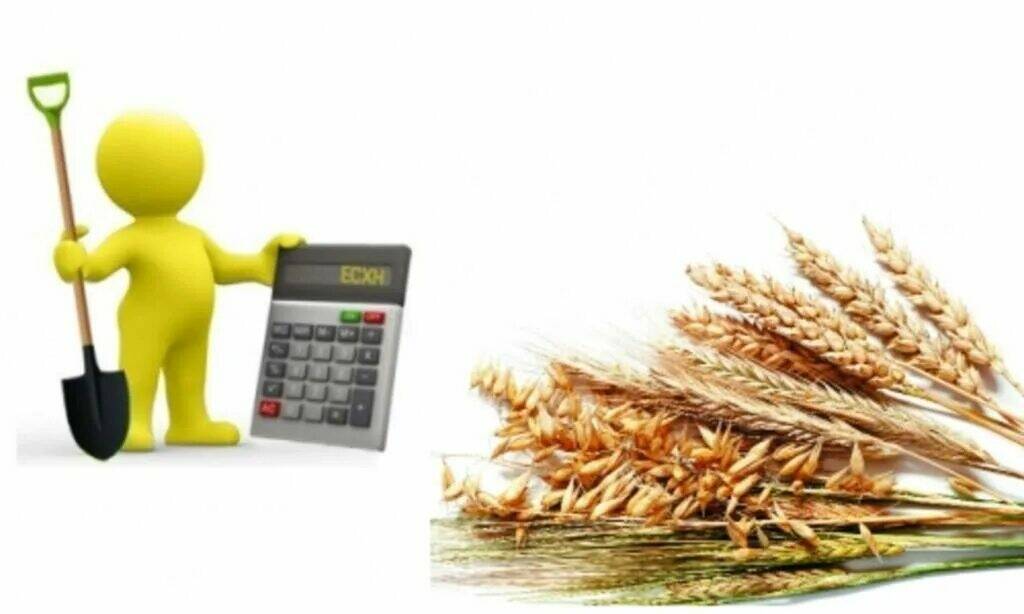 Оценка 2022 год –203,4 тыс. руб.
Прогноз 2023 год –209,2 тыс. руб.
Прогноз 2024 год – 218,8 тыс. руб.
Прогноз 2025 год – 227,5 тыс. руб.
Распределяется между, федеральным (30%) , региональным(30%)  и местным (30%) бюджетами, фондами (ФСС, ОМС) (10 %)
В муниципальный район подлежат зачислению :

-единого сельскохозяйственного налога, взимаемого на территории городского поселения, - по нормативу 50 процентов;
-единого сельскохозяйственного налога, взимаемого на территориях сельских поселений, - по нормативу 70 процентов.
Из чего формируется доходная часть бюджета МО «Дмитриевский район»
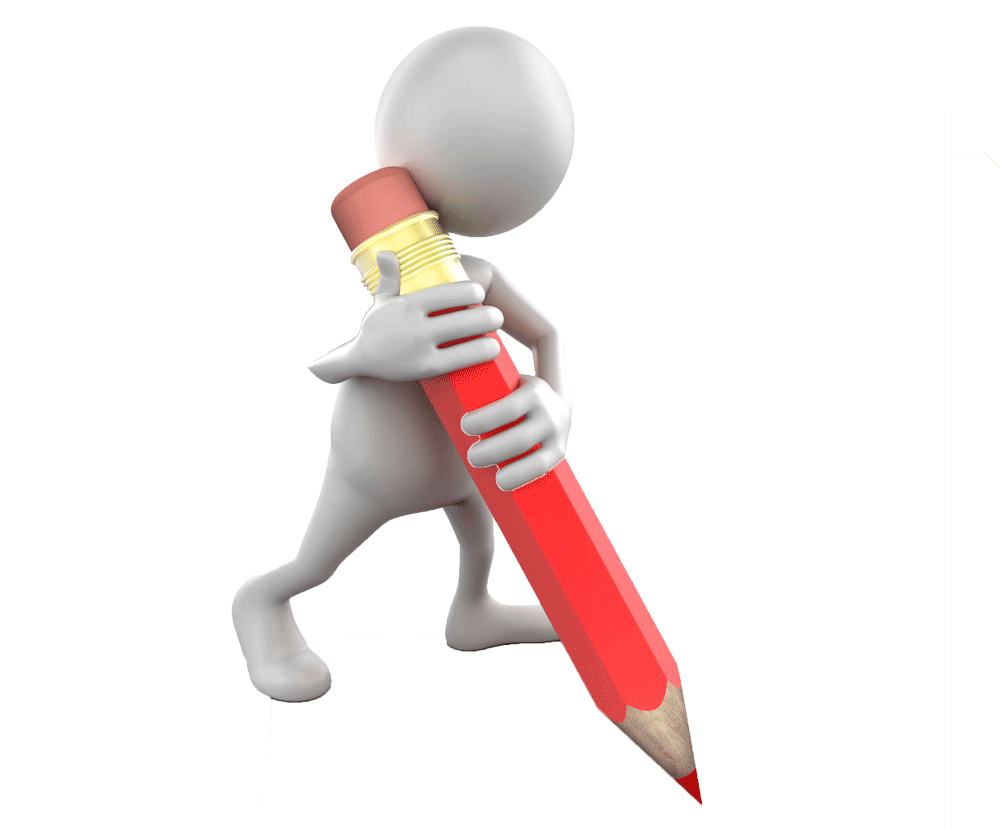 Налог, взимаемый в связи с патентной системой налогообложения (ПСН)
Оценка 2022 год –2 131,6 тыс. руб.
Прогноз 2023 год – 2 332,3 тыс. руб.
Прогноз 2024 год – 2 332,3 тыс. руб.
Прогноз 2025 год – 2 332,3 тыс. руб.
В муниципальный район подлежат зачислению налоговые доходы от:

налога, взимаемого в связи с применением патентной системой налогообложения,-по нормативу 100 процентов;
Из чего формируется доходная часть бюджета МО «Дмитриевский район»
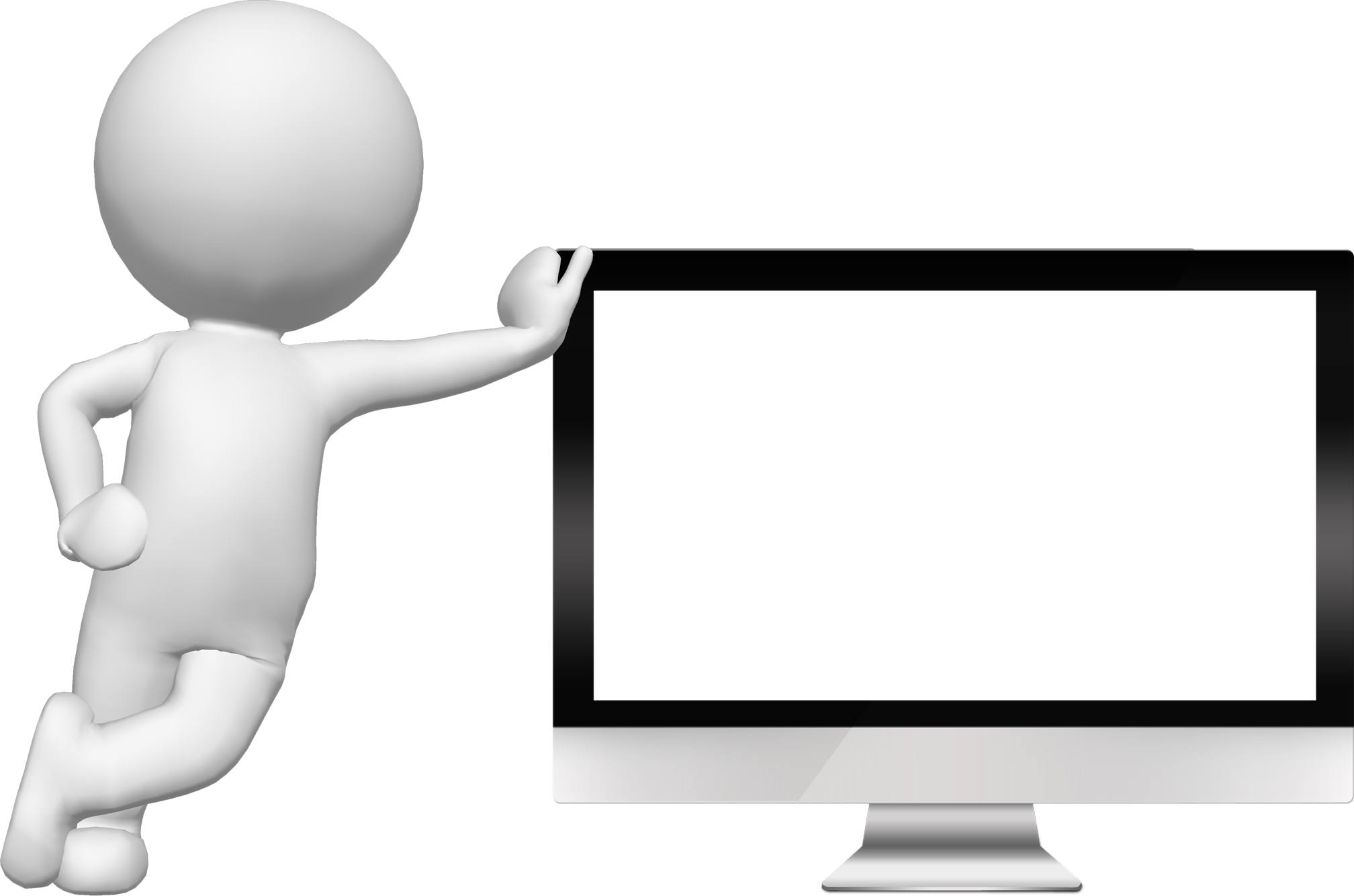 Оценка 2022 год – 1 822,3 тыс. руб.
Прогноз 2023 год – 1 798, 2 тыс. руб.
Прогноз 2024 год – 1 798,2 тыс. руб.
Прогноз 2025 год – 1 798,2 тыс. руб.
Государственная 
пошлина
В муниципальный район подлежит зачислению 

государственная пошлина в суд, общей юрисдикции,- по нормативу 100 процентов.
Из чего формируется доходная часть бюджета МО «Дмитриевский район»
Оценка 2022 год – 56 274,6 тыс. руб.
Прогноз 2023 год –19 892,4 тыс. руб.
Прогноз 2024 год – 19 892,5 тыс. руб.
Прогноз 2025 год – 19 892,1 тыс. руб.
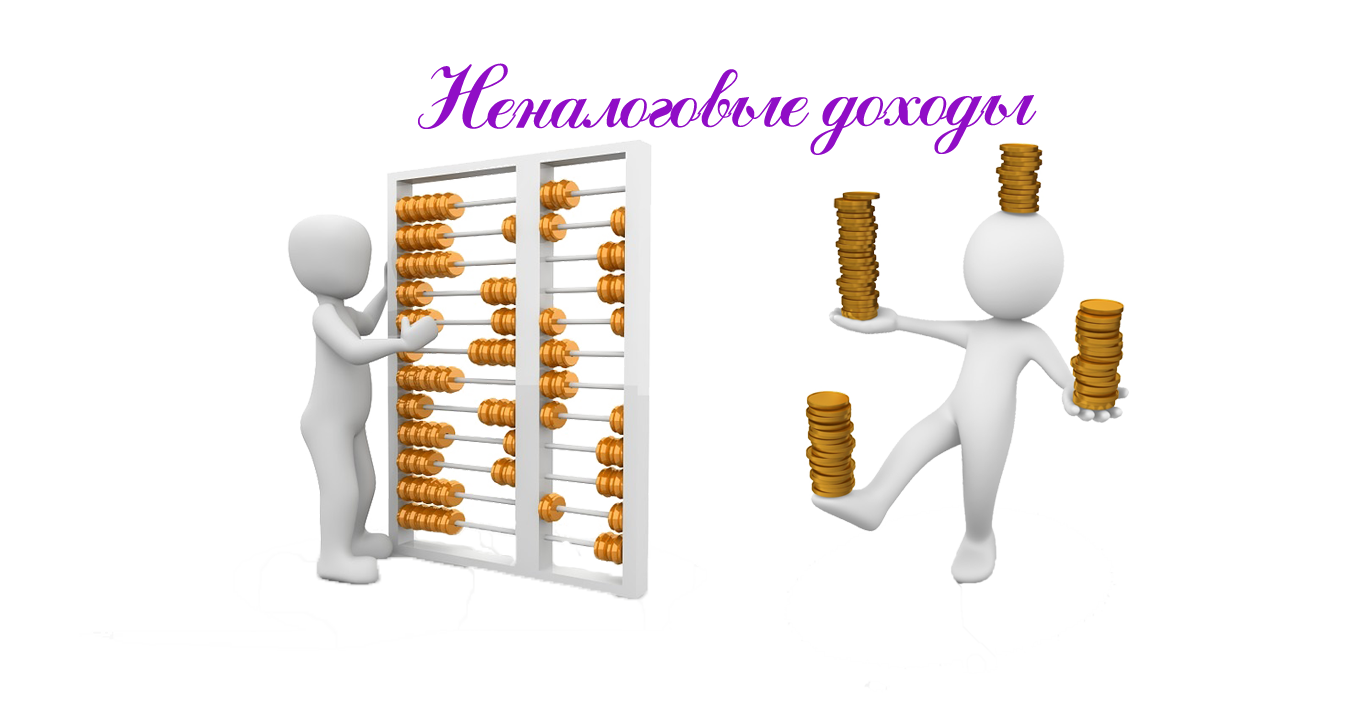 Из чего формируется доходная часть бюджета МО «Дмитриевский район»
Арендная плата за использование имущества, 
находящего в оперативном управлении
Оценка 2022 год – 9 580,1 тыс. руб.
Прогноз 2023 год –13 069,5 тыс. руб.
Прогноз 2024 год –13 069,5 тыс. руб.
Прогноз  2025 год –13 069,5 тыс. руб.
Учреждения в отношении закрепленного за ними имущества осуществляют права владения, пользования, распоряжения (в пределах, установленных законом, в соответствии с целям и своей деятельности, заданиями собственника и назначением имущества).
В муниципальный район подлежит зачислению:    
                  
Арендная плата за землю,- по нормативу 100 процентов.
Арендная плата за использование имущества,-по нормативу 100 процентов
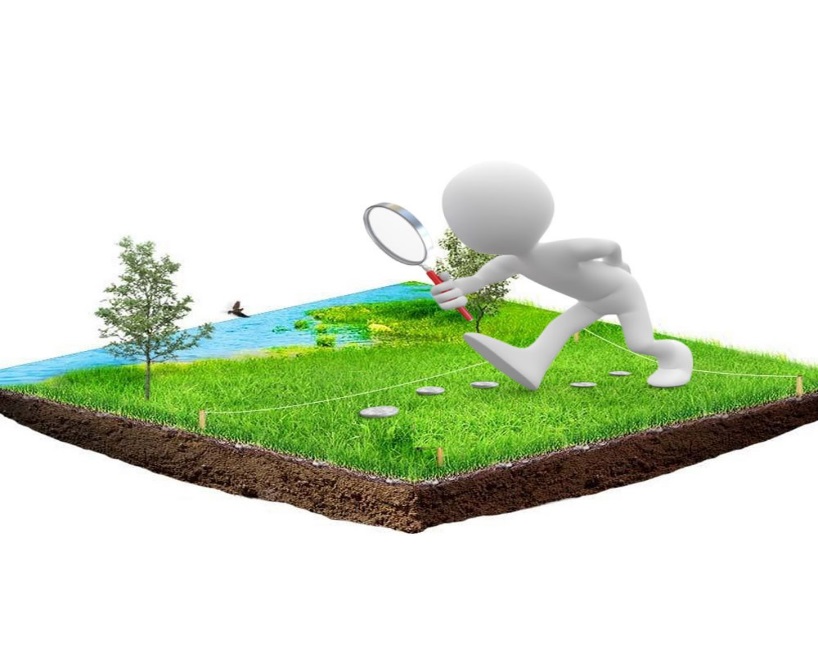 Из чего формируется доходная часть бюджета МО «Дмитриевский район»
Платежи при пользовании природными ресурсами
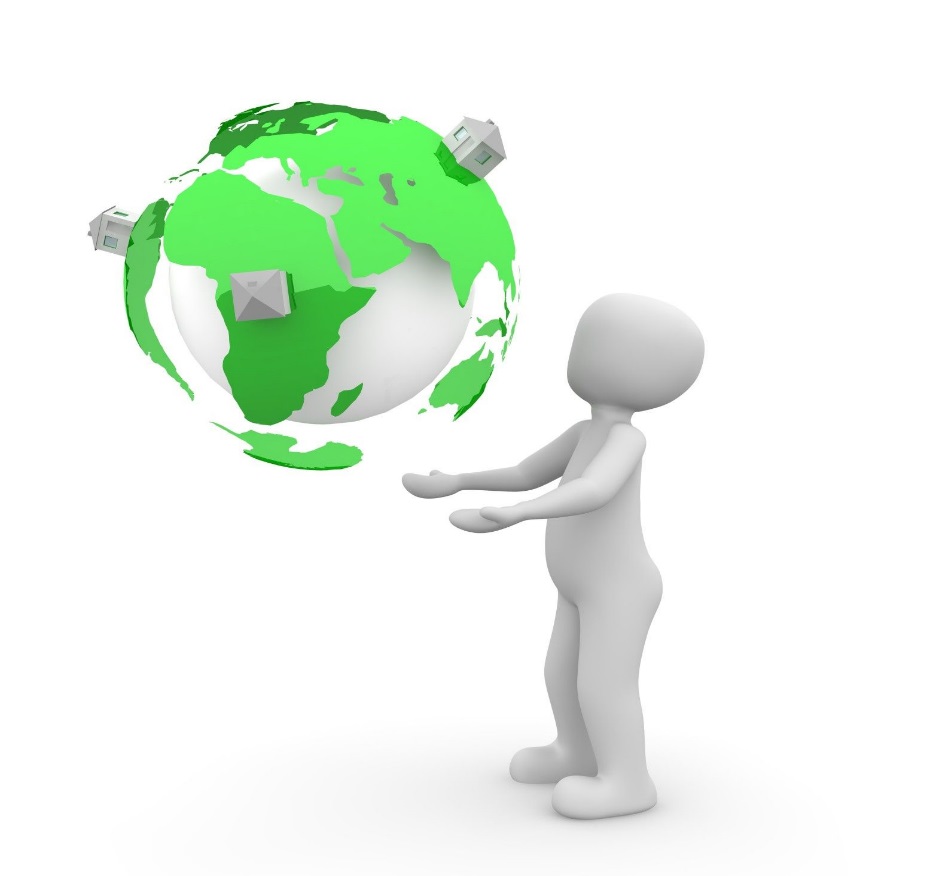 Оценка 2022 год –7,6 тыс. руб.
Прогноз 2023 год –4,4 тыс. руб.
Прогноз 2024 год – 4,4 тыс. руб.
Прогноз 2025 год – 4,4 тыс. руб.
Плата за негативное воздействие  на окружающую среду
Из чего формируется доходная часть бюджета МО «Дмитриевский район»
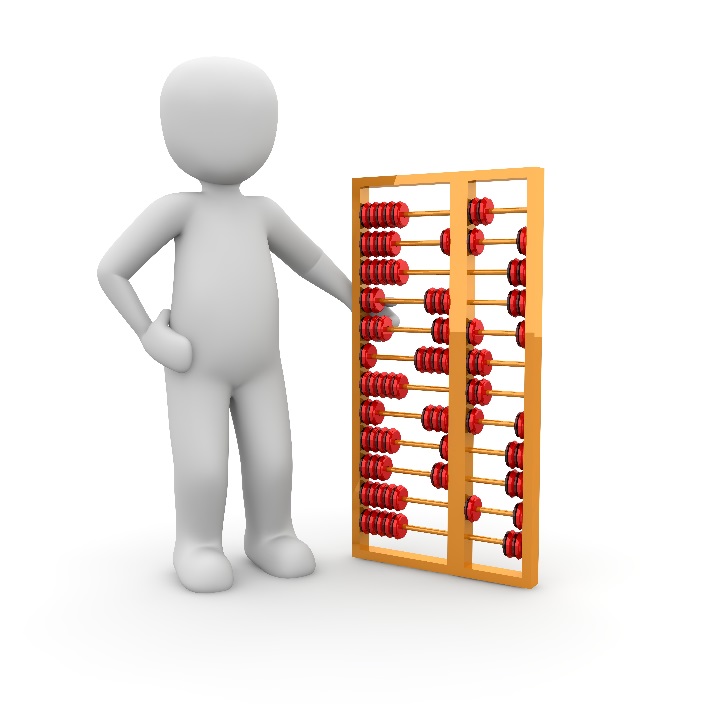 Доходы от оказания платных услуг
Оценка 2022 год –5 758,3 тыс. руб.
Прогноз 2023 год –6 357,5 тыс. руб.
Прогноз 2024 год – 6 357,5 тыс. руб.
Прогноз 2025 год – 6 357,5 тыс. руб.
Доходы от оказания платных услуг включают:

-родительскую плату- платеж,
в дошкольных и общеобразовательных учреждениях, 
который взимается за питание детей;
-доходы от показа кинофильмов.
Из чего формируется доходная часть бюджета МО «Дмитриевский район»
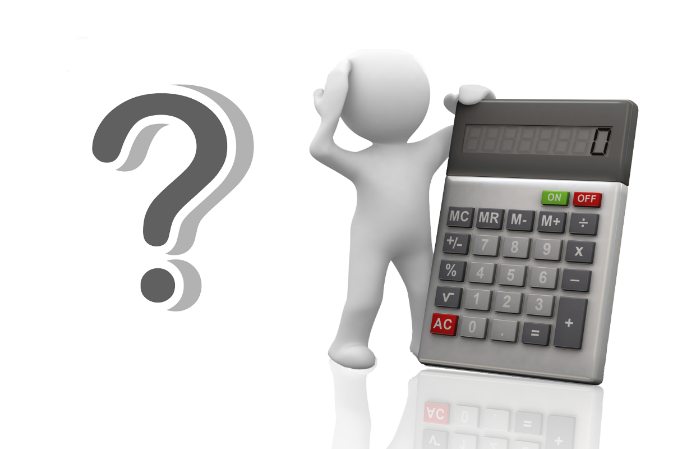 Доходы от продажи материальных и
нематериальных активов
Оценка 2022 год –40 473,7 тыс. руб.
Прогноз 2023 год – 300,0 тыс. руб.
Прогноз 2024 год – 300,0 тыс. руб.
Прогноз 2025 год – 300,0 тыс. руб.
Доходы от продажи материальных и нематериальных
активов, включают:

-Доходы от продажи земельных участков;
Из чего формируется доходная часть бюджета МО «Дмитриевский район»
Штрафы, санкции, возмещение ущерба
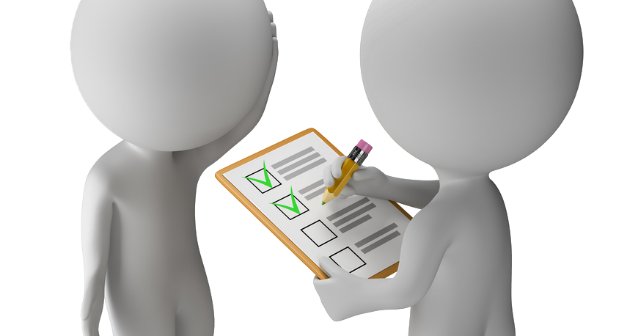 Оценка 2022 год –454,9 тыс. руб.
Прогноз 2023 год –161,0 тыс. руб.
Прогноз 2024 год –161,1 тыс. руб.
Прогноз 2025 год –160 ,7тыс. руб.
Основные параметры проекта бюджета
Структура налоговых и неналоговых доходов бюджета МО «Дмитриевский район»
Безвозмездные поступления:
2023 год –357 648,7 тыс. руб.
2024 год – 259 478,6 тыс. руб.
2025 год – 243 195,3 тыс. руб.
Доходы всего:
2023 год – 499 625,1 тыс. руб.
2024 год – 389 517,5 тыс. руб.
2025 год –379 416,9 тыс. руб.
2025
2024
Налоговые доходы
2023 год –122 084,0 тыс. руб.
2024 год – 114 223,1 тыс. руб.
2025 год – 120 482,1 тыс. руб.
Неналоговые доходы
2023 год – 19 892,5 тыс. руб.
2024 год – 15 815,8 тыс. руб.
2025 год – 15 739,5 тыс. руб.
2023
Межбюджетные трансферты
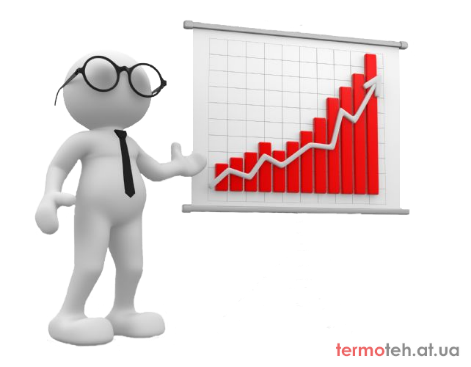 Расходы бюджета
Расходы
 бюджета
По функциям
По ведомствам
Функциональная классификация бюджетных расходов отражает направление средств на выполнение конкретных функций органов местного
самоуправления
По муниципальным программам
Ведомственная структура включает в себя группировку
расходов бюджета, которая отражает распределение
бюджетных средств по главным Распорядителям средств бюджета
Документ, определяющий цели и задачи муниципальной политики в определенной сфере, способы их достижения и примерные
объемы используемых финансов
Расходы бюджета по функциональному назначению
Программный бюджет
Программный бюджет - это совокупность государственных или муниципальных программ, в котором распределение расходов осуществляется не по ведомственному принципу, а по программному.

   Программно-целевые принципы бюджетного планирования являются основным инструментом повышения эффективности бюджетных расходов, достижения устойчивого развития, обеспечения стабильности финансов. Кроме того, программный бюджет обеспечивает прямую взаимосвязь между распределением бюджетных ресурсов и результатами их использования, является индикатором по направлениям деятельности и сигнализирует о плохом или хорошем результате.

    Расходная часть бюджета муниципального образования «Дмитриевский район» сформирована в рамках 21 муниципальной программы, которые затрагивают все области деятельности и их можно разделить на:
   - программы социальной направленности;
   - программы, направленные на повышение качества жизни горожан;
   - программы, способствующие экономическому развитию;
   - программы, реализующиеся в целях повышения эффективности муниципального управления, содействия развитию инициатив гражданского общества, информационно-телекоммуникационной среды района. 
   
     Каждая муниципальная программа увязывает бюджетные ассигнования с результатами их использования для достижения заявленных целей. 
   Таким образом, программный бюджет призван повысить качество формирования и исполнения главного финансового документа.
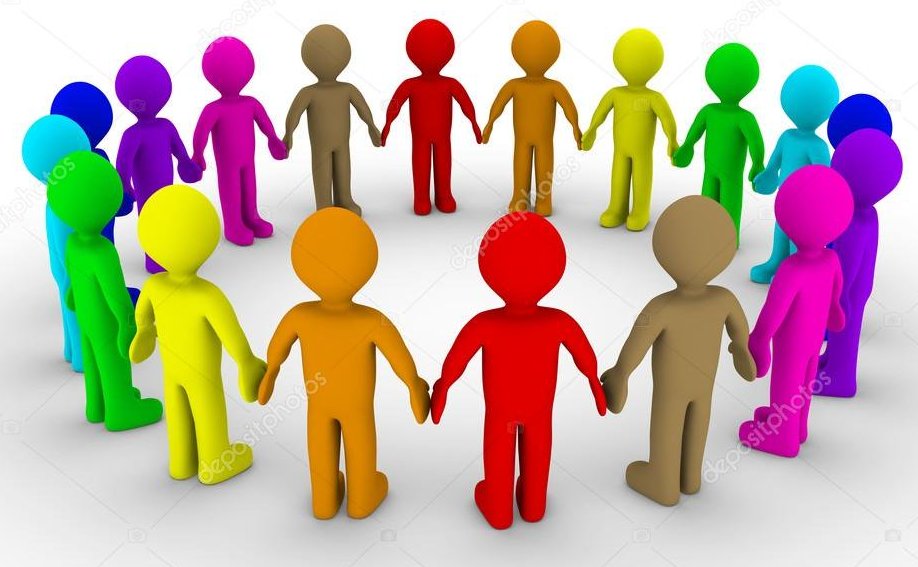 Расходы бюджета по муниципальным программам
Расходы бюджета по муниципальным программам
Сохранение и развитие культуры на территории МО «Дмитриевский район»
Цель программы:
- сохранение объектов культурного наследия- обеспечение информационных потребностей граждан, проживающих на территории Дмитриевского района;
- сохранение и развитие творческого потенциала Дмитриевского района;
- создание условий для внедрения инновационной и проектной деятельности в сфере культуры;
- укрепление единого культурного пространства района;
- интеграция культуры района в областное и российское культурное пространство;
- сохранение культурного наследия.
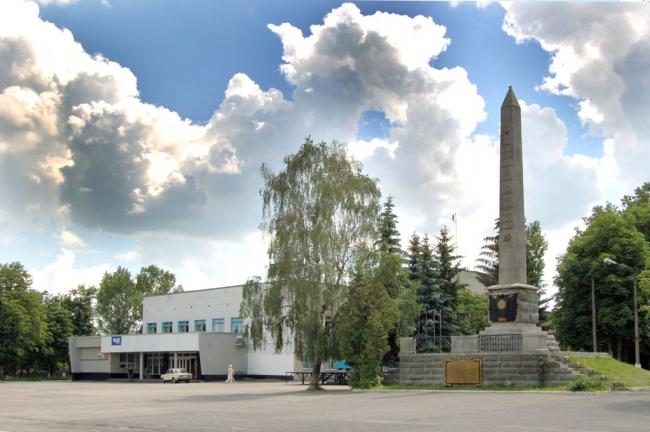 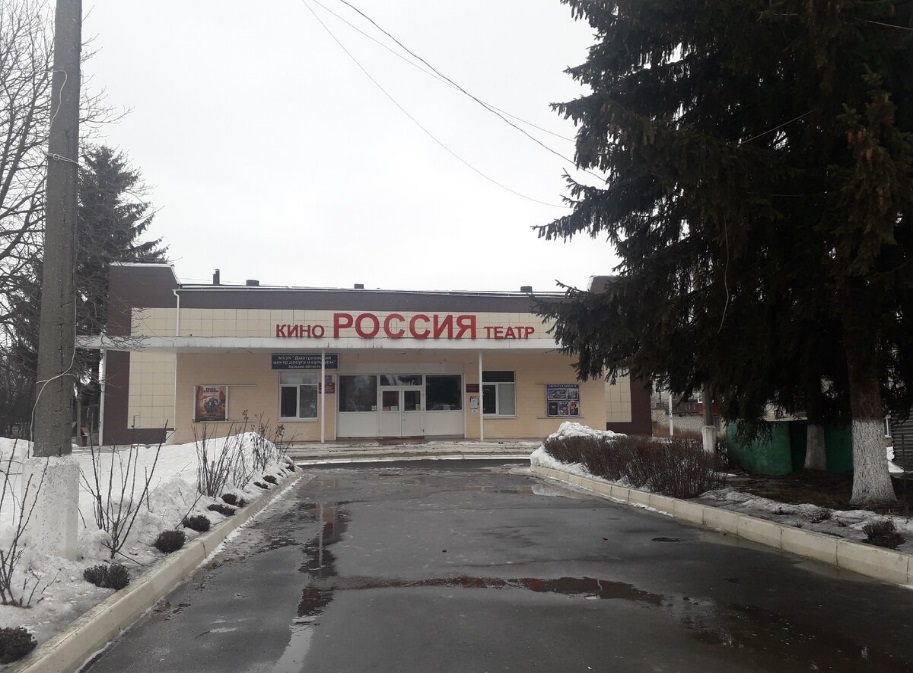 На территории района осуществляют деятельность:

-центр досуга и культуры кинотеатр «Россия»;
-централизованная система библиотек;
-районный дом культуры;
-учреждение по хозяйственному обслуживанию учреждений культуры;
-отдел по вопросам культуры
РАСХОДЫ БЮДЖЕТА РАЙОНА НА КУЛЬТУРУ
На реализацию программы намечено израсходовать:
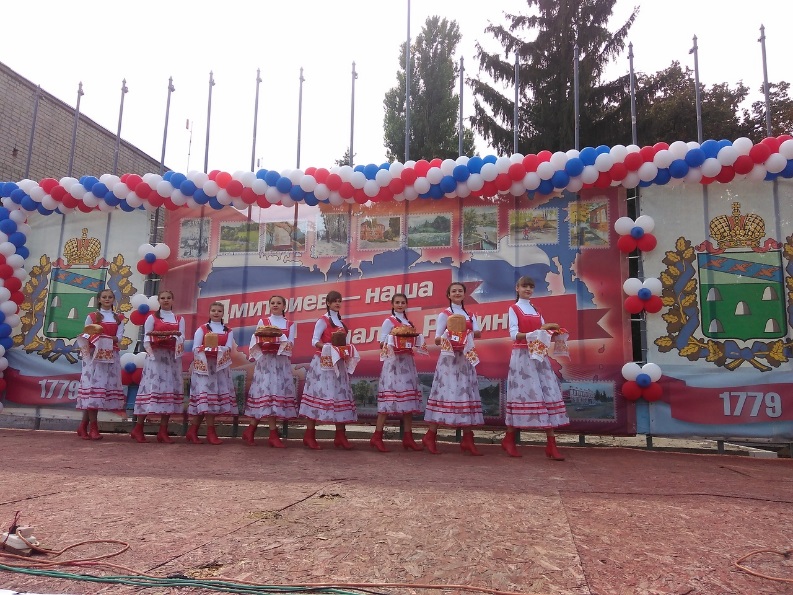 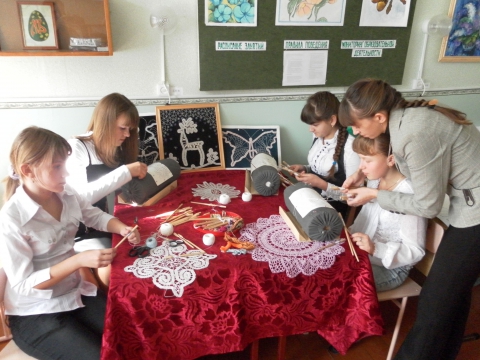 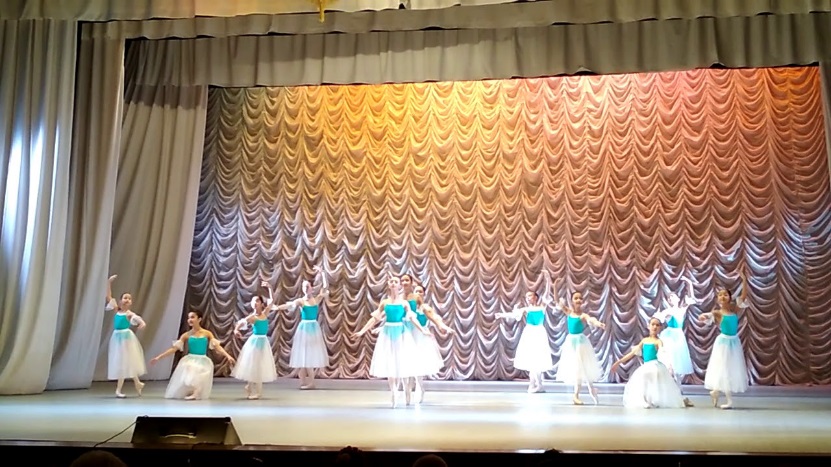 РАСХОДЫ БЮДЖЕТА РАЙОНА НА СОЦИАЛЬНУЮ ПОЛИТИКУ
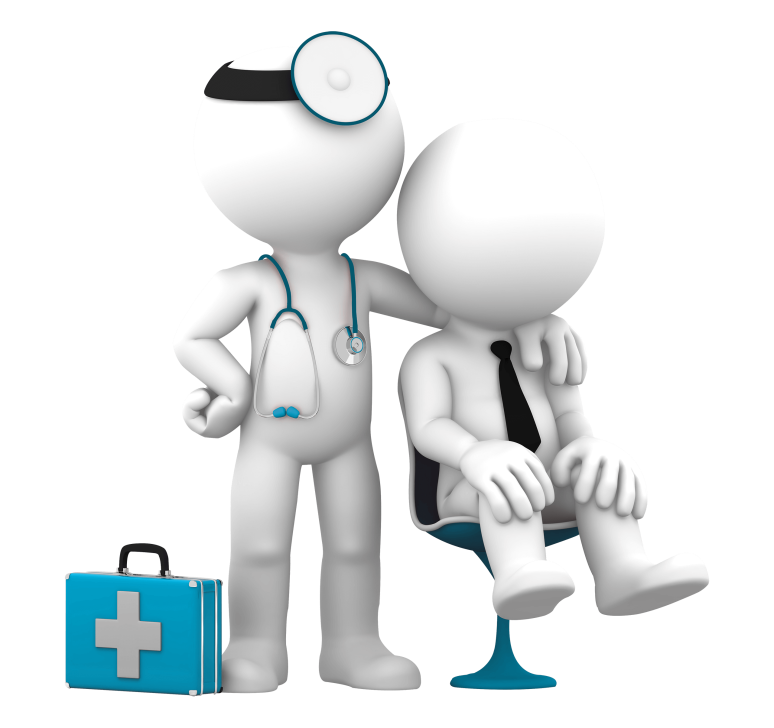 Развитие системы образования
Образовательная политика в Дмитриевском районе Курской области является частью социальной политики, ориентированной на обеспечение широкого спектра социальных эффектов:
-инновационное развитие района;
-доступность качественного образования;
-улучшение здоровья подрастающего поколения;
-снижение вероятности и масштабов проявления социальных рисков: безнадзорности, правонарушений среди несовершеннолетних;
-повышение социального статуса учителей.
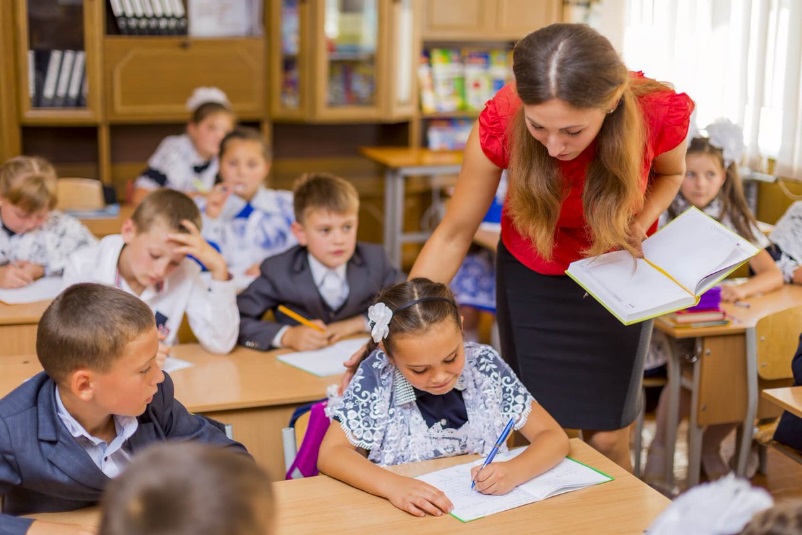 В Дмитриевском районе в настоящее время действуют 
21 учреждение образования, в том числе: 
- 6 дошкольных образовательных учреждений, 
- 12 общеобразовательных учреждений (8 средних, 3 основные, 1 вечерняя (сменная) общеобразовательная школа), 
- МКУ ДО «Центр детского творчества» Дмитриевского района, 
- МКУ «Информационно-аналитический центр» Дмитриевского района, 
- МКУ «Дмитриевский районный методический кабинет».
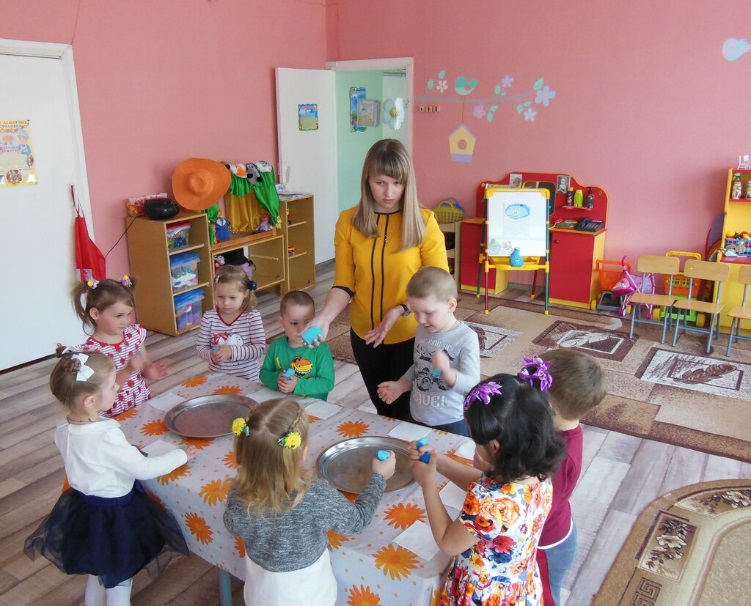 Показатели в сфере образования
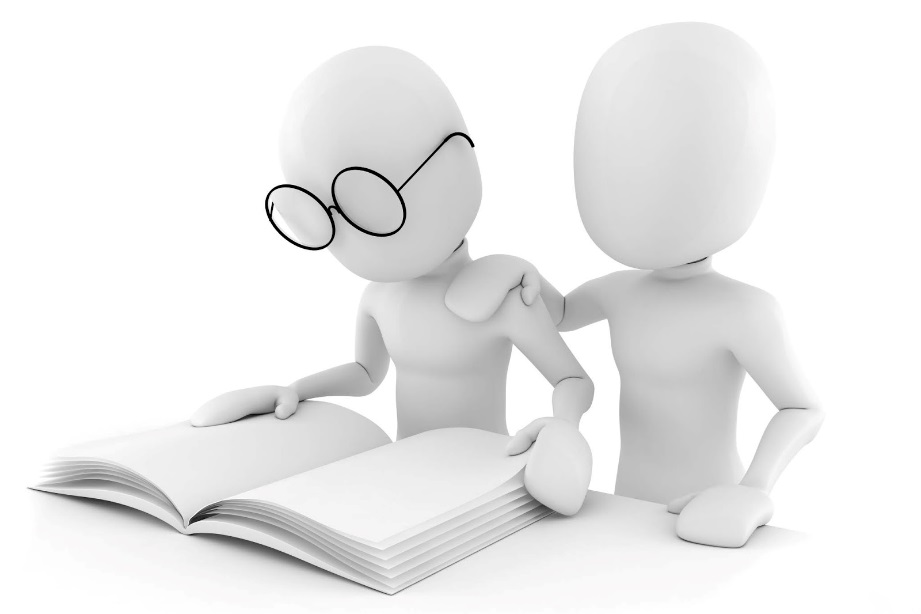 РАСХОДЫ БЮДЖЕТА РАЙОНА на ОБРАЗОВАНИЕ
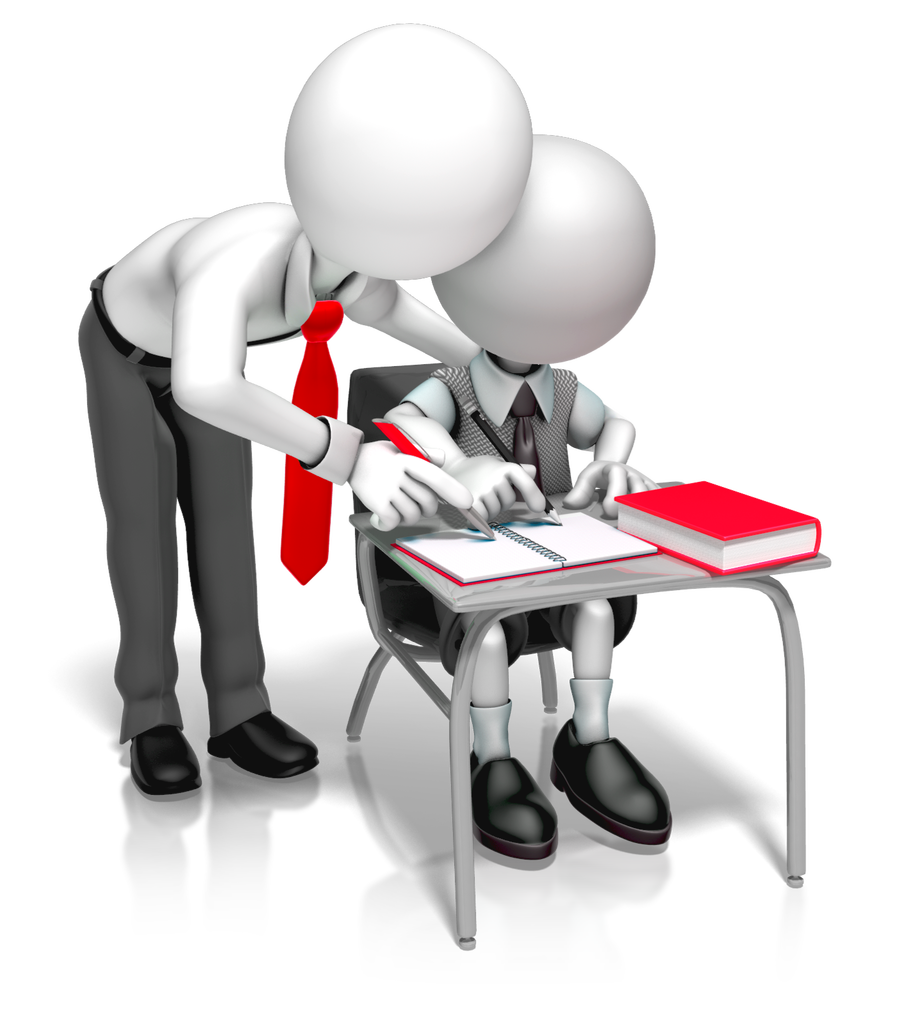 Развитие физической культуры и спорта на территории 
МР «Дмитриевский район»
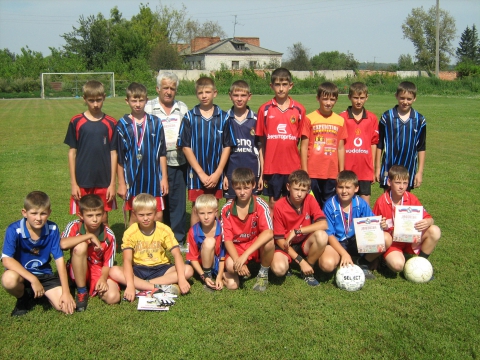 В проекте бюджета предусмотрено выделение средств на реализацию мероприятий в сумме:

2022 г.-160 000 руб.
2023 г.-142 000 руб. 
2024 г.-142 000 руб.
2025 г.-142 000 руб.

Задачи – повышение мотивации граждан к регулярным занятиям физической культурой и спортом и ведению здорового образа жизни.
 

Цель – создание условий, обеспечивающих гражданам возможность систематически заниматься физической культурой и спортом.
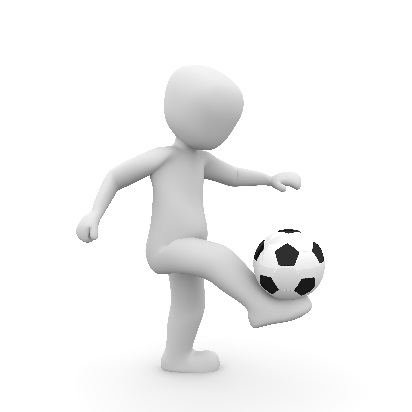 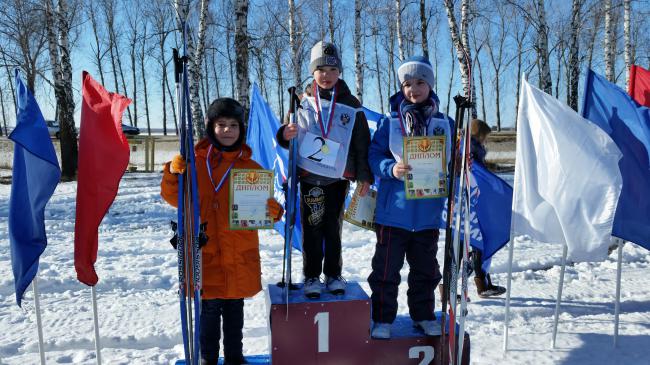 Муниципальная поддержка национальной экономики
Всего бюджетные ассигнования на 3 года составят – 79 563 939 рублей, в том числе на 
2023 год- 53 427 959 рублей
2024 год- 12 710 190 рублей
2025 год- 13 425 790 рублей

и направятся на:

-повышение доступности пассажирских перевозок населения Дмитриевского района в 2023 году предусмотрены бюджетные 
ассигнования - 1 191 000 рублей.

-развитие сети автомобильных дорог Дмитриевского района  в 
2023 году  предусмотрены бюджетные 
ассигнования -46 014 770 рублей.
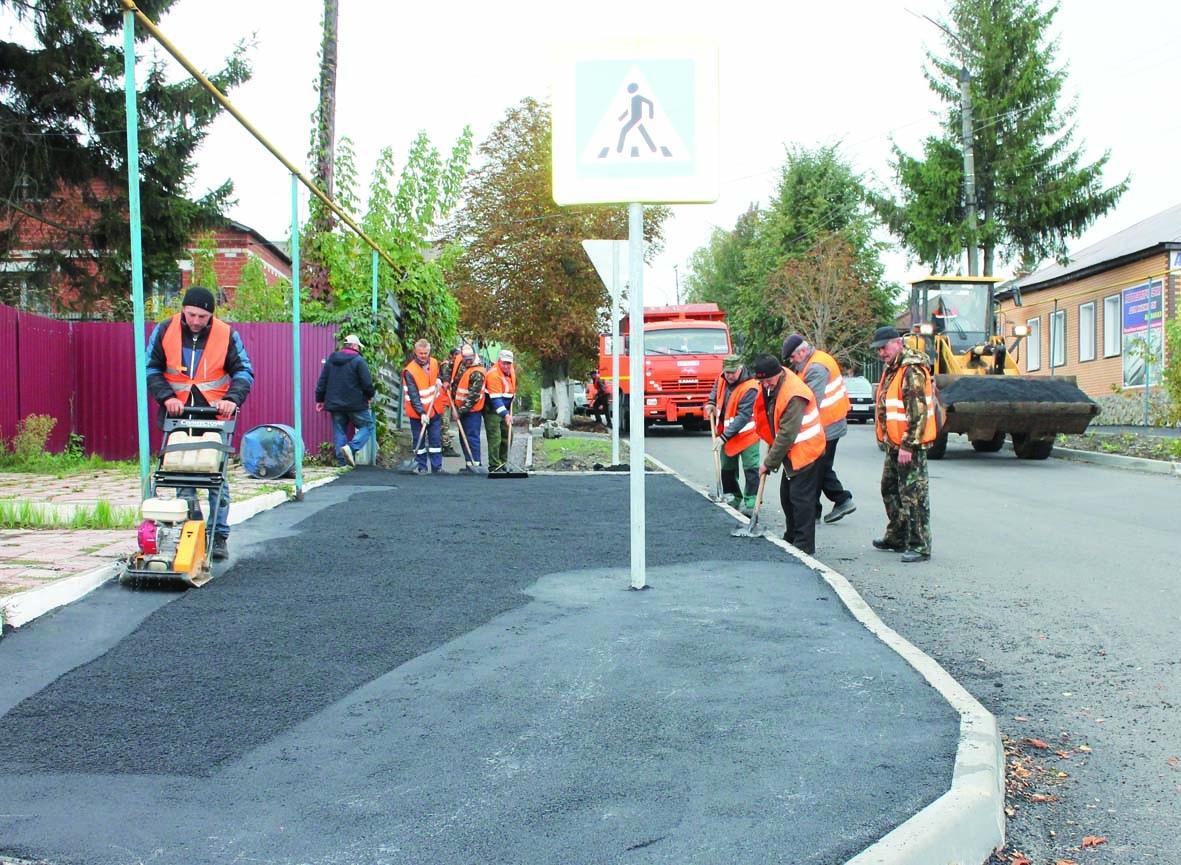 НА ПРИОРИТЕТНЫЕ НАПРАВЛЕНИЯ РАСХОДОВ В 2023 ГОДУ ПРЕДУСМОТРЕННО (из общего объема расходов)
Культура, физкультура и спорт
Национальные проекты
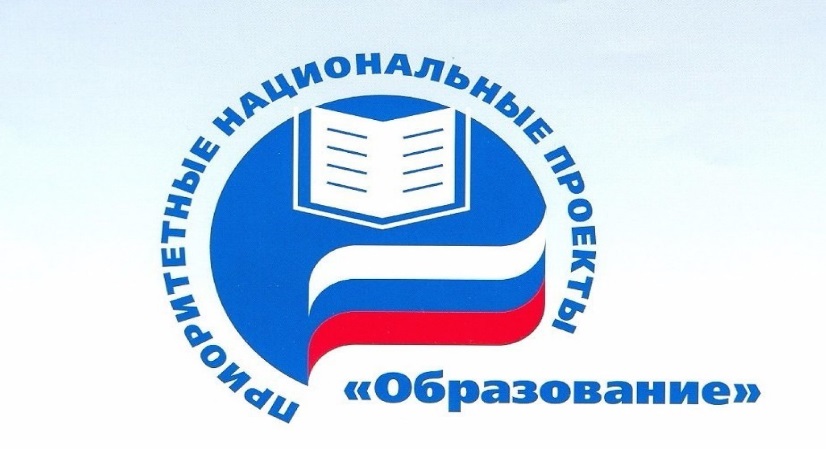 В соответствии с Указом Президента России от 7 мая 2018 года №204 «О национальных целях и стратегических задачах развития Российской Федерации на период до 2024 года» в 2023 году муниципальный район «Дмитриевский район» планирует  принять   участие  в   2024 году в национальном проекте- «ОБРАЗОВАНИЕ»:
Цифровая образовательная среда
Современная школа
В рамках проекта будет проведена работа по оснащению образовательных учреждений современным оборудованием и развитие цифровых сервисов и контента для образовательной деятельности. 
     На реализацию данного проекта будет израсходовано:
7 067 794 рублей из всех уровней бюджета.
Проект направлен на обеспечение возможности детям получать качественное общее образование в условиях, отвечающих современным требованиям, независимо от места проживания ребенка; обеспечение возможности профессионального развития педагогических работников. 
     На реализацию данного проекта будет израсходовано: 2 253 885 рублей из всех уровней бюджета.
УПРАВЛЕНИЕ МУНИЦИПАЛЬНЫМ ДОЛГОМ НА 2023-2025 годы
Предельный объем муниципального долга - установленный Бюджетным кодексом Российской Федерации максимальный объем долговых обязательств, которые может принять на себя муниципальное образование.
Верхний предел муниципального долга не должен превышать утвержденный общий годовой объем доходов бюджета без учета утвержденного объема безвозмездных поступлений и (или) поступлений налоговых доходов по дополнительным нормативам отчислений. Предельный объем муниципального долга может быть не более собственных доходов, если уровень безвозмездных поступлений не более 70%, а если безвозмездные поступления более 70%, то не боле 50% собственных доходов.
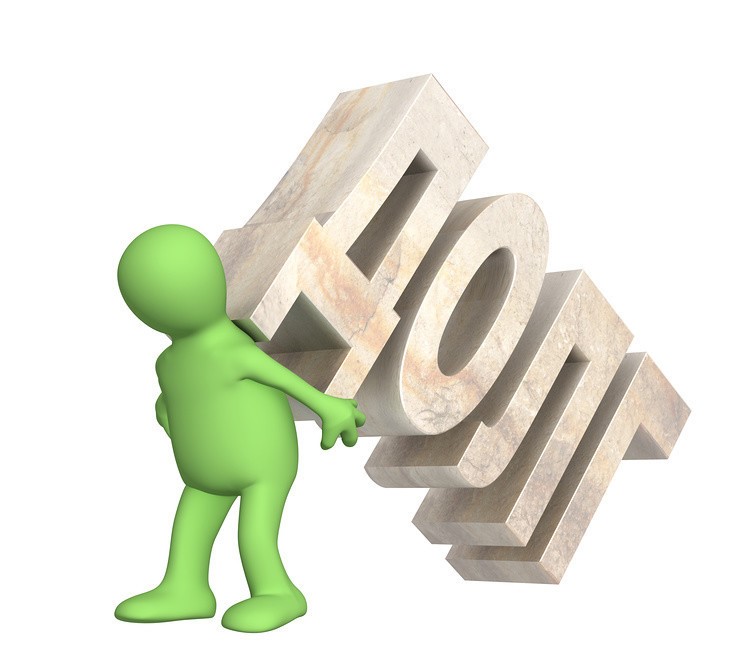 Объем муниципального долга:
2023 год- 52 198 943 руб.
2024 год- 53 474 290 руб.
2025 год- 54 852 691 руб.
Контактная информация
Разработчиком презентации «Бюджет для граждан» является
финансовое управления Администрации Дмитриевского района Курской области

Начальник финансового управления - Бушина И.А.

Адрес: 307500, Курская область,
г. Дмитриев, ул. Ленина, 44
Тел.факс471-50-22753, 22493, 21065
E-mail: Dmitrievfin@mail.ru

Режим работы:
понедельник-пятница с 8:00 до 17:00
перерыв с 12:00 до 13:00
выходные: суббота, воскресенье
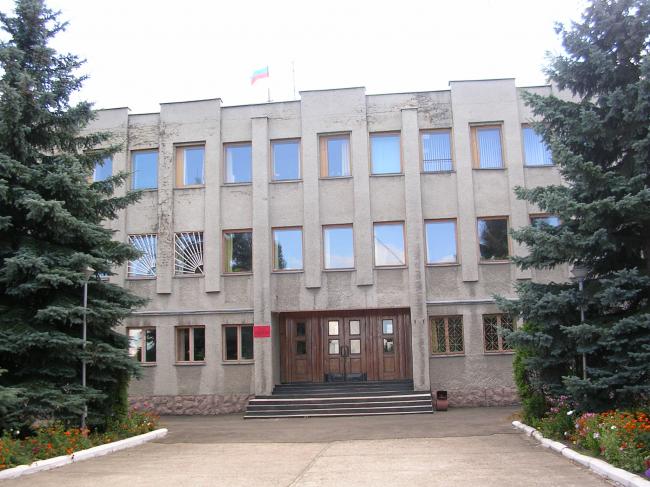 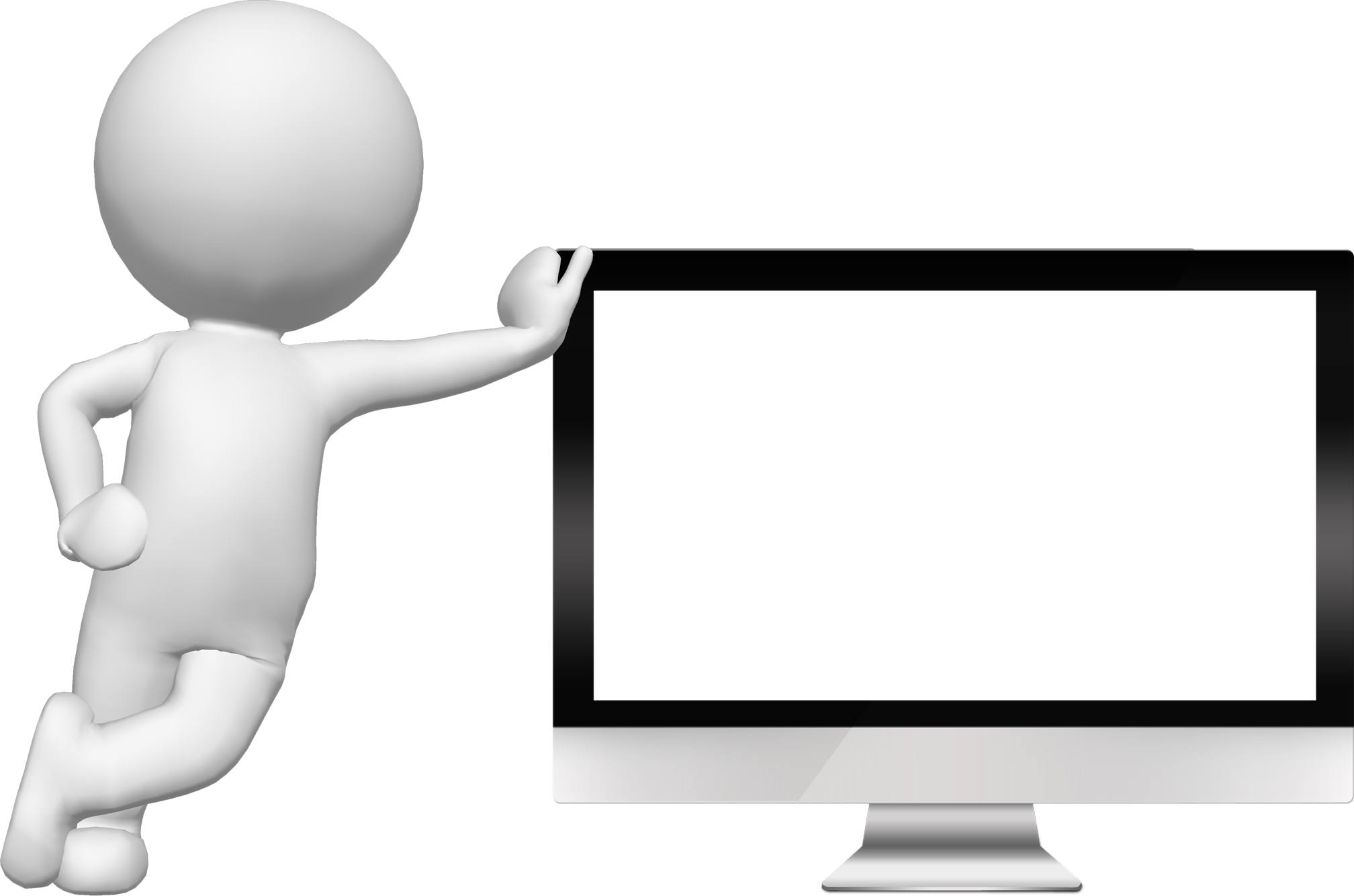 Спасибо
за внимание